Solo Indie Game Devon a Budget
with Unreal Engine 4
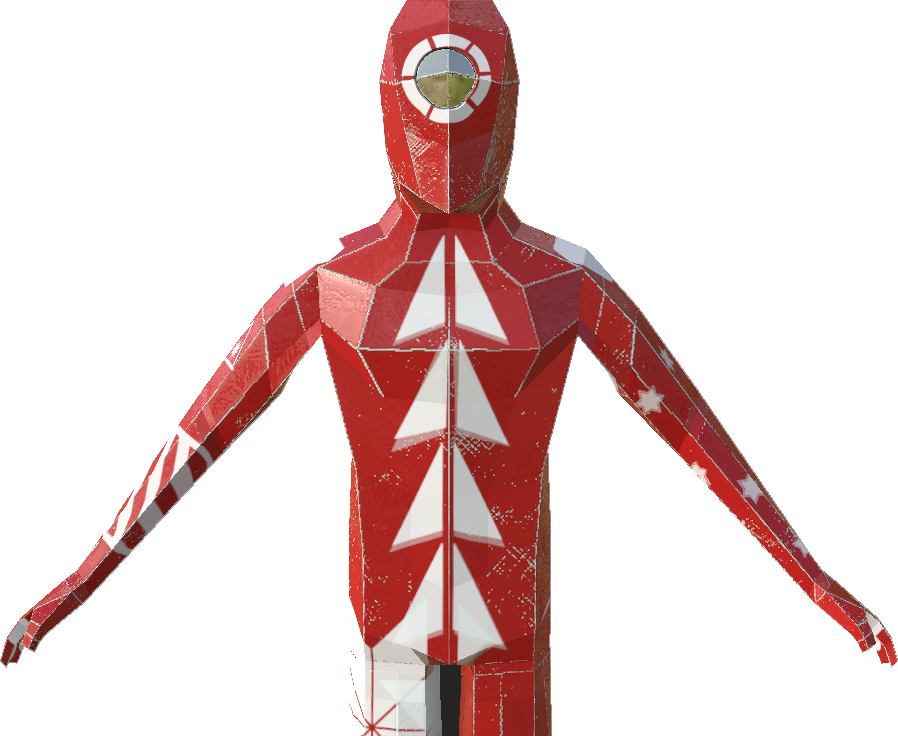 David Nadaski
Glass Beaver Studios
david@glassbeaver.com
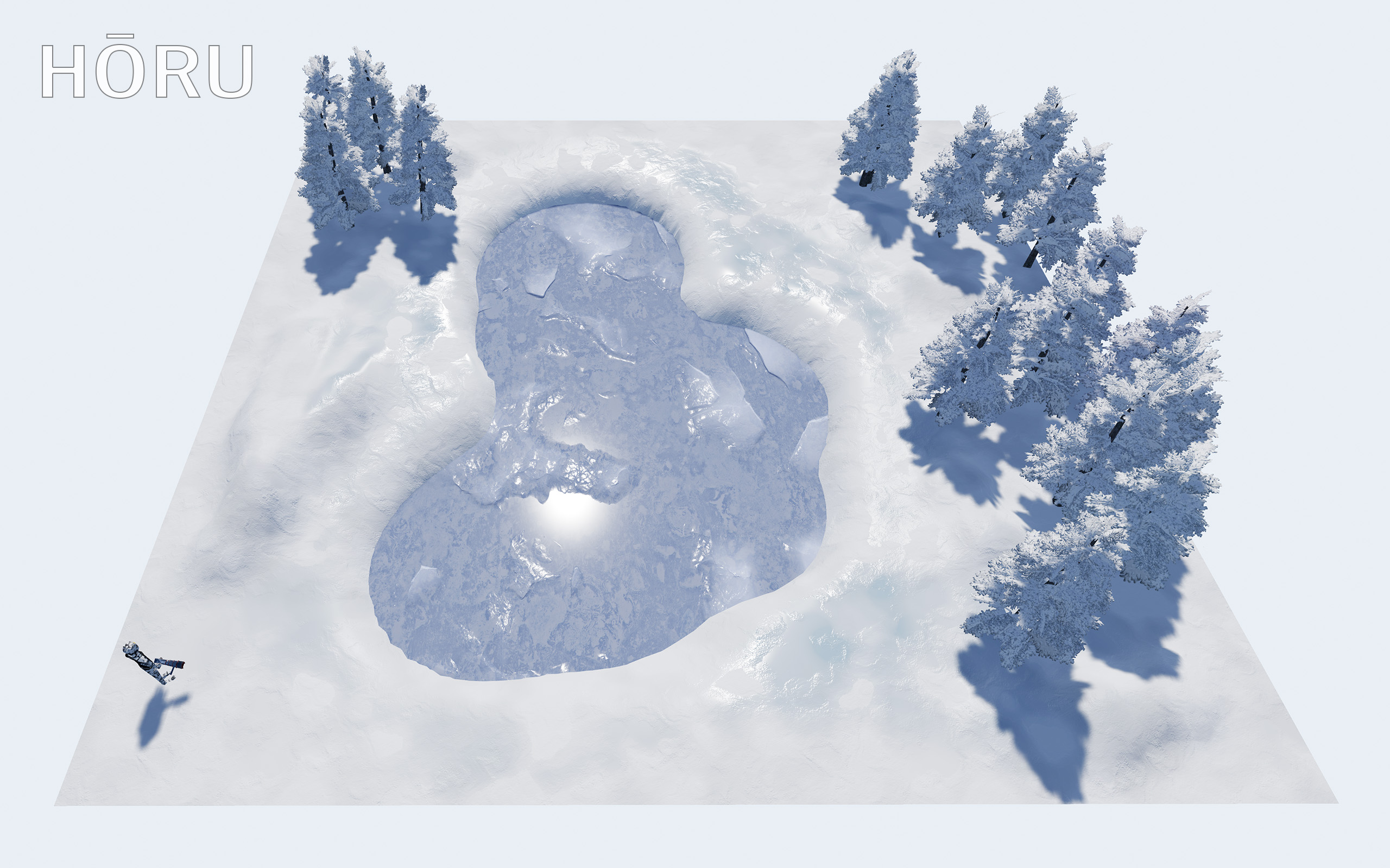 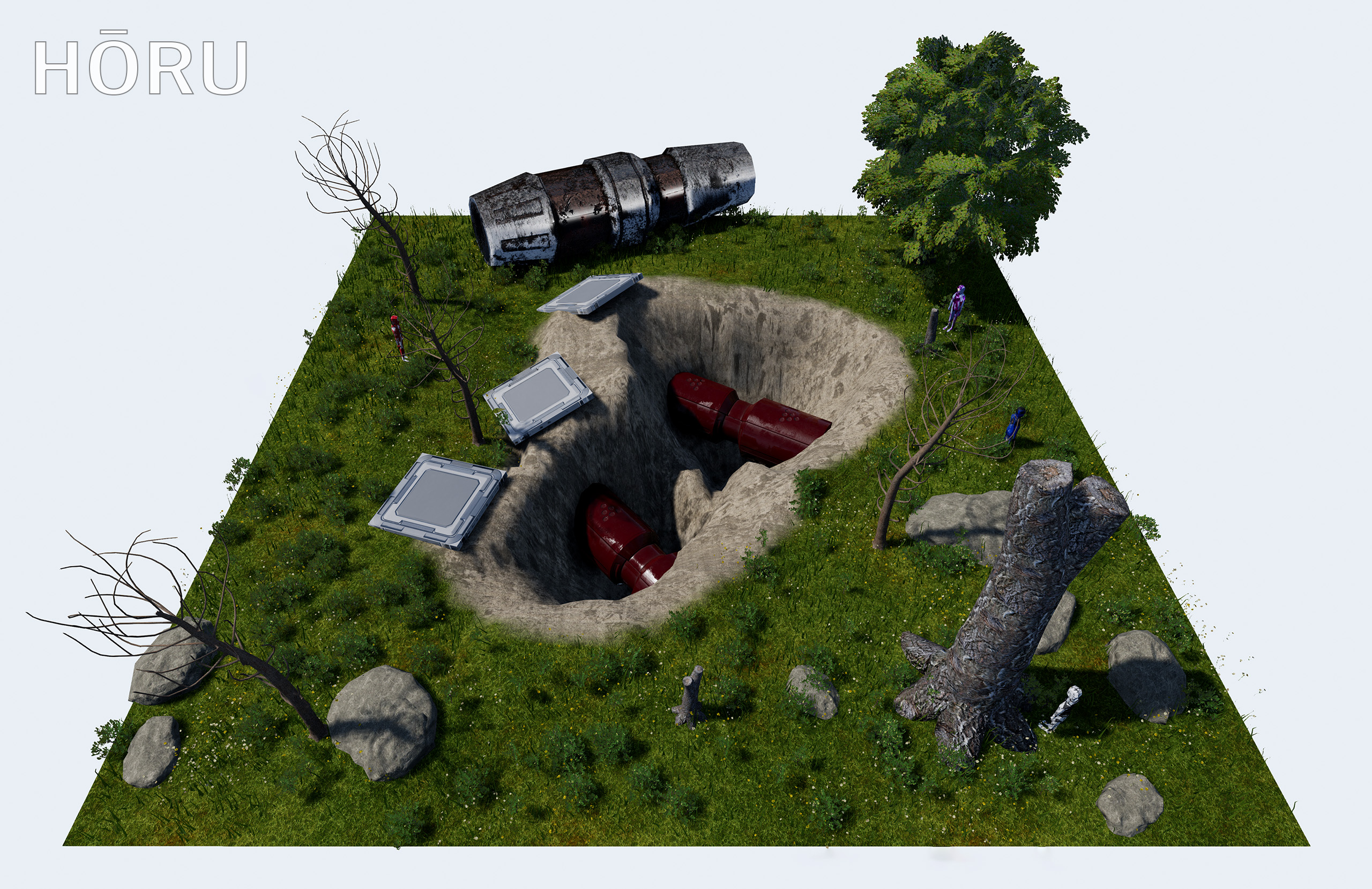 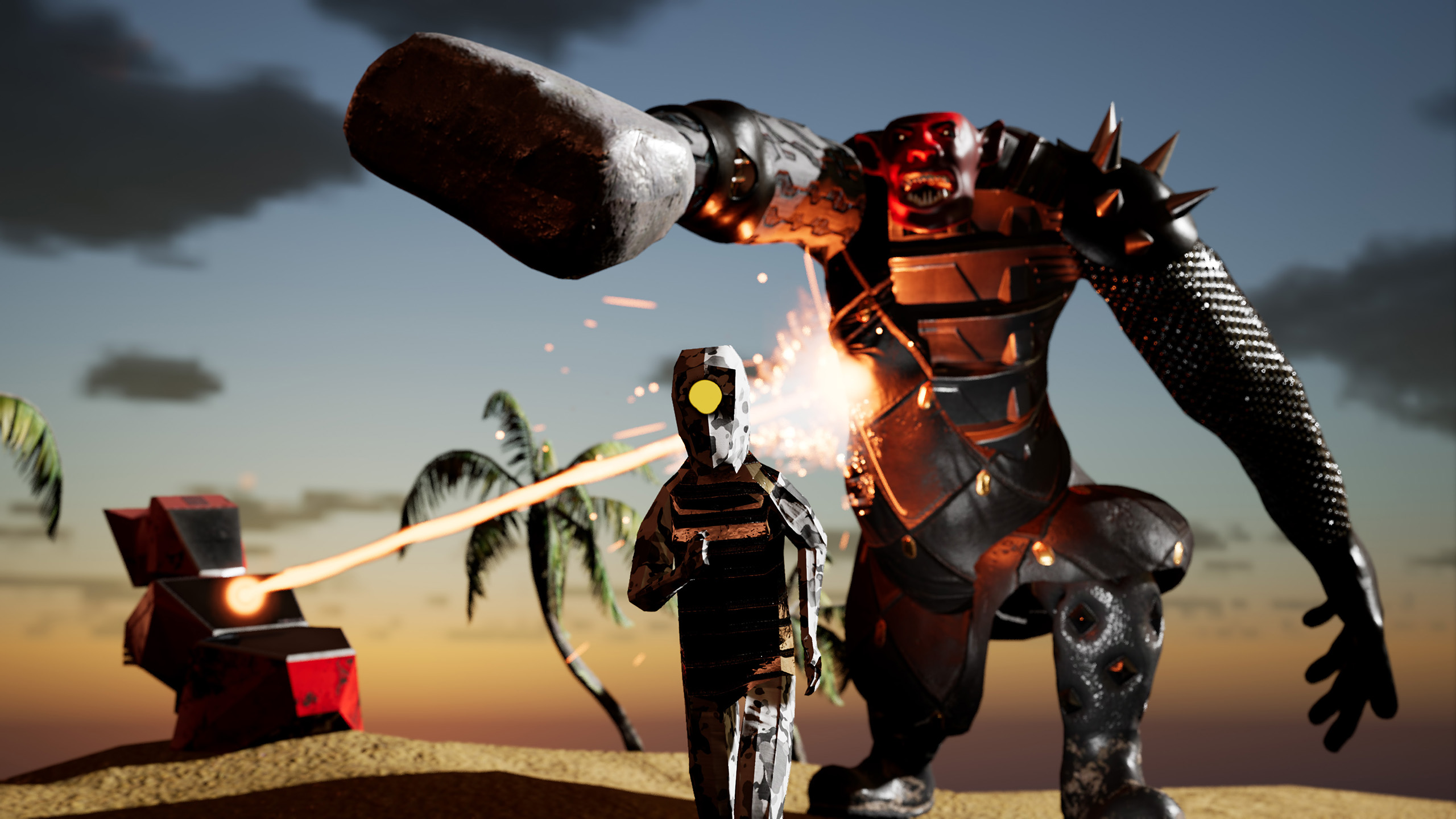 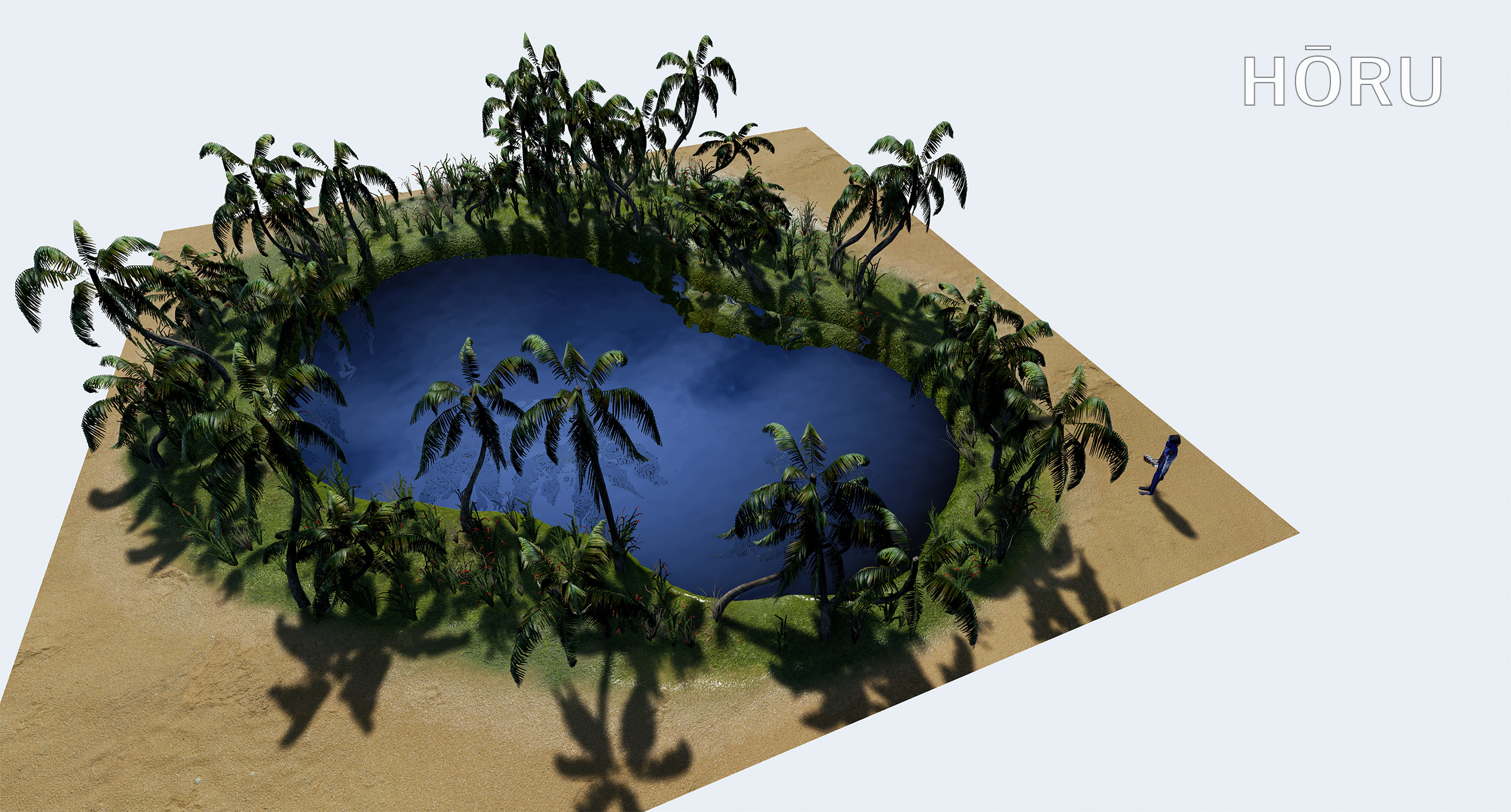 HŌRU
Don't build bases - build entire battlefields.
Tools
Image Editing
Modeling & Animation
Texturing
Photoshop
PuTTY
Substance Painter
3D-Coat
Discord
Lightroom
Substance Designer
Maya LT
Intel GPA
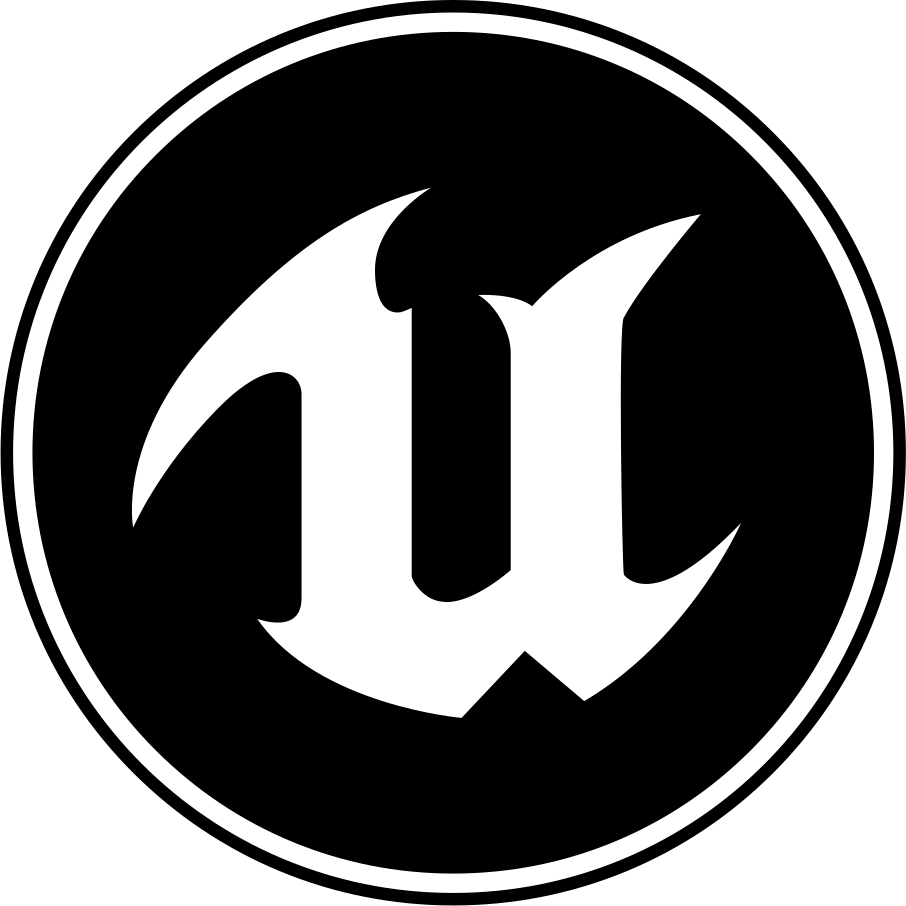 Paint.net
Substance Player
Blender
SourceTree
Houdini
MeshLab
Misc.
Video & Sound
World Machine
OBS Studio
SpeedTree
DaVinci Resolve
Reaper
green: free
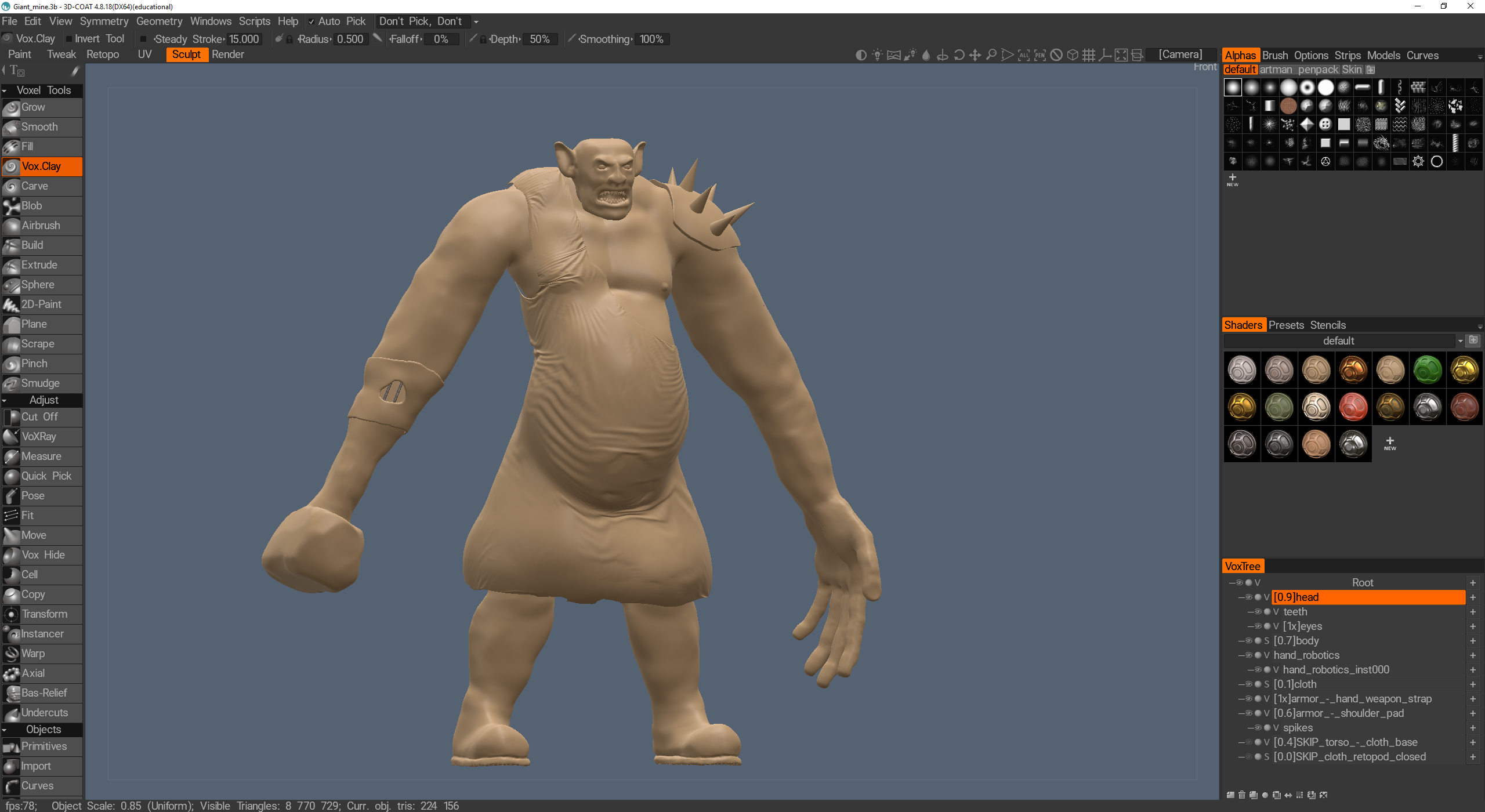 3D-Coat
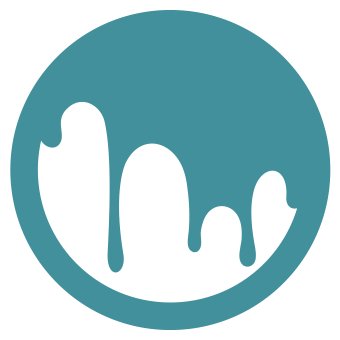 Voxel-based sculpting
Fantastic for retopology
Great for doing Uvs
Cheaper than Zbrush
Get Amateur, upgrade later
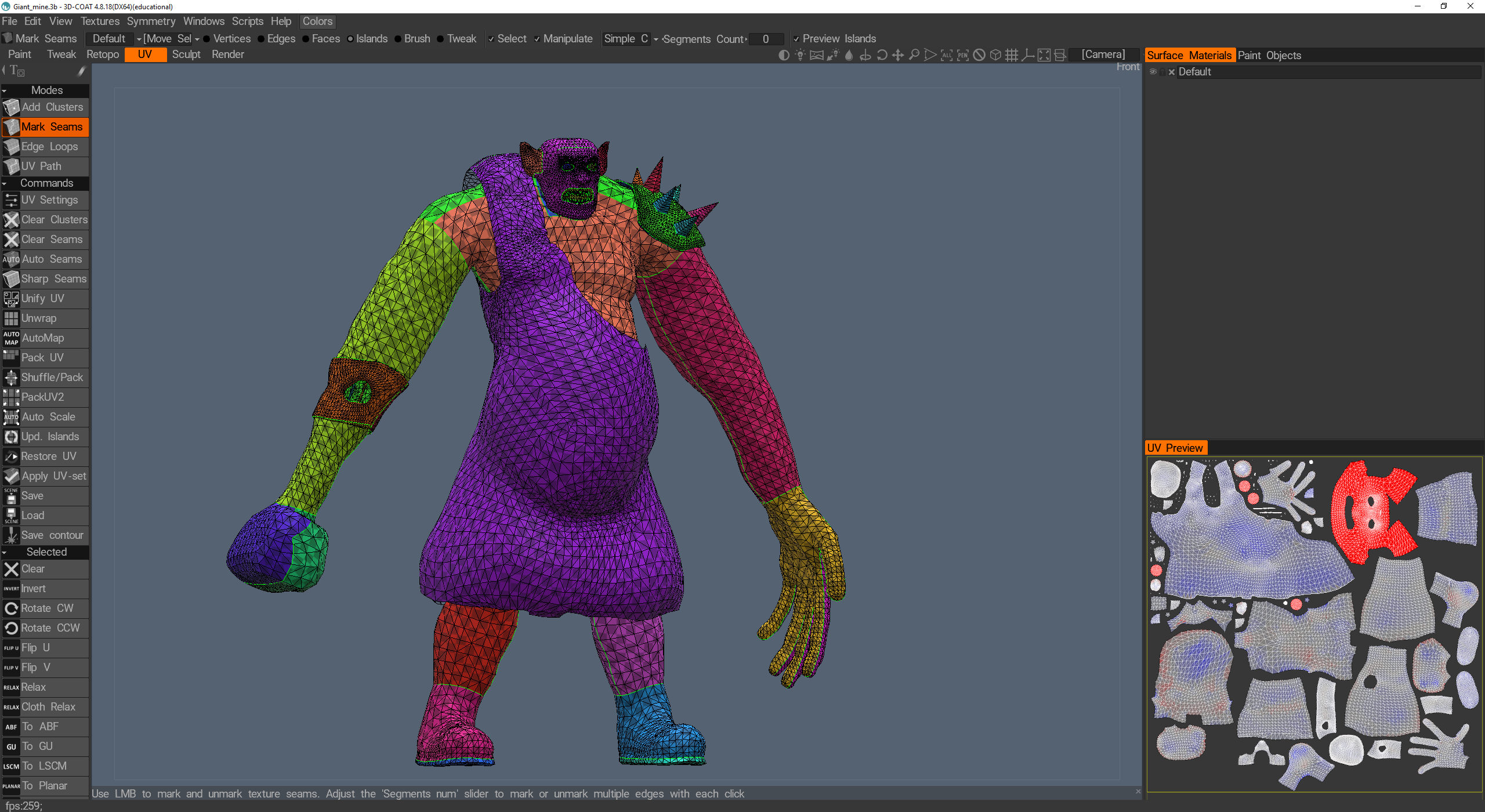 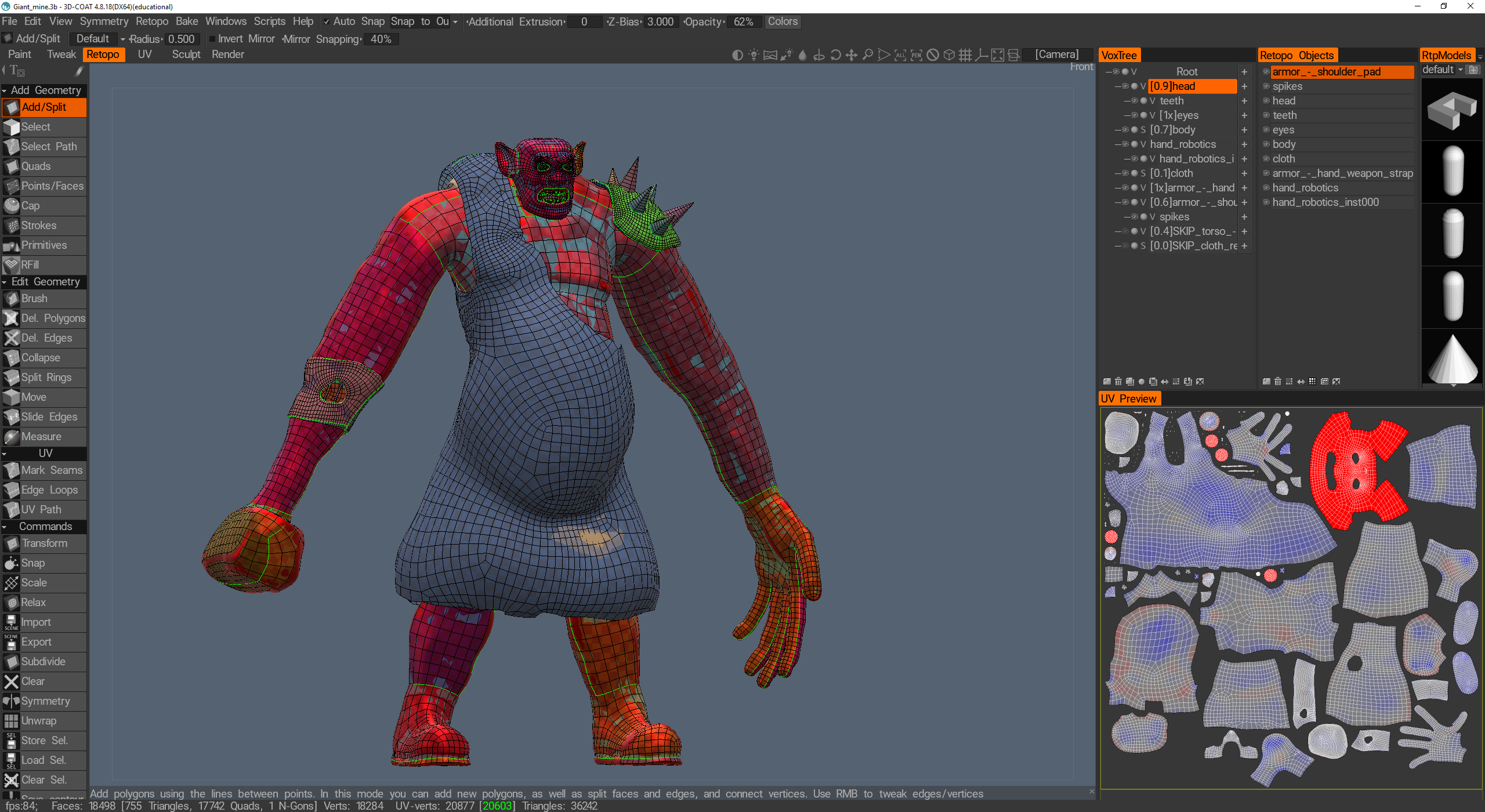 €90
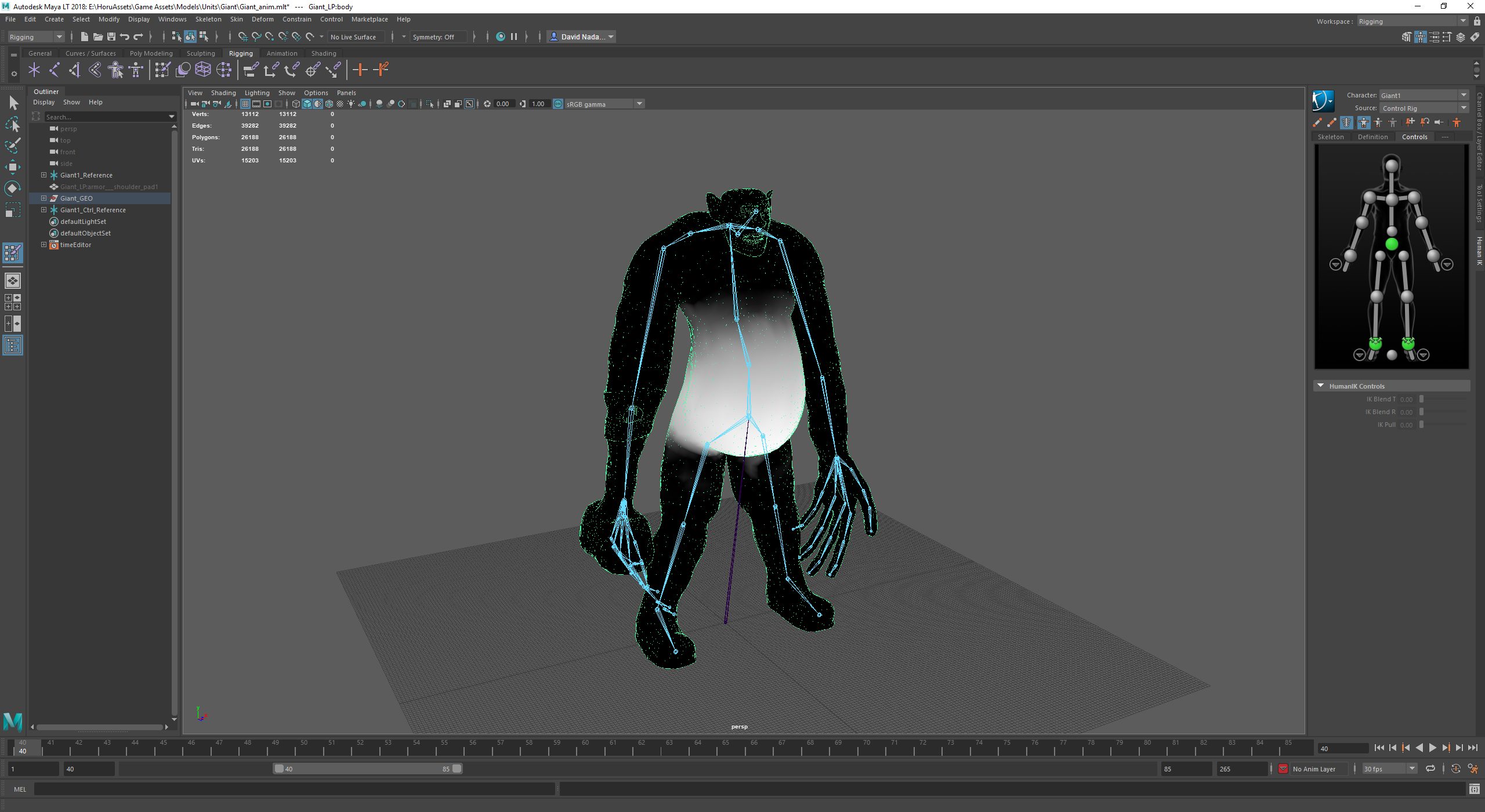 Maya LT
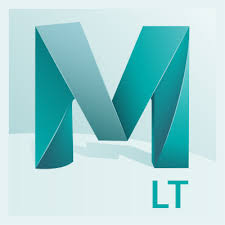 About 1/10 the price of Maya
Does everything but render
Rigging, skinning, animation
HumanIK
LODs
Hard-surface modeling
Decimation
Very capable UV editor
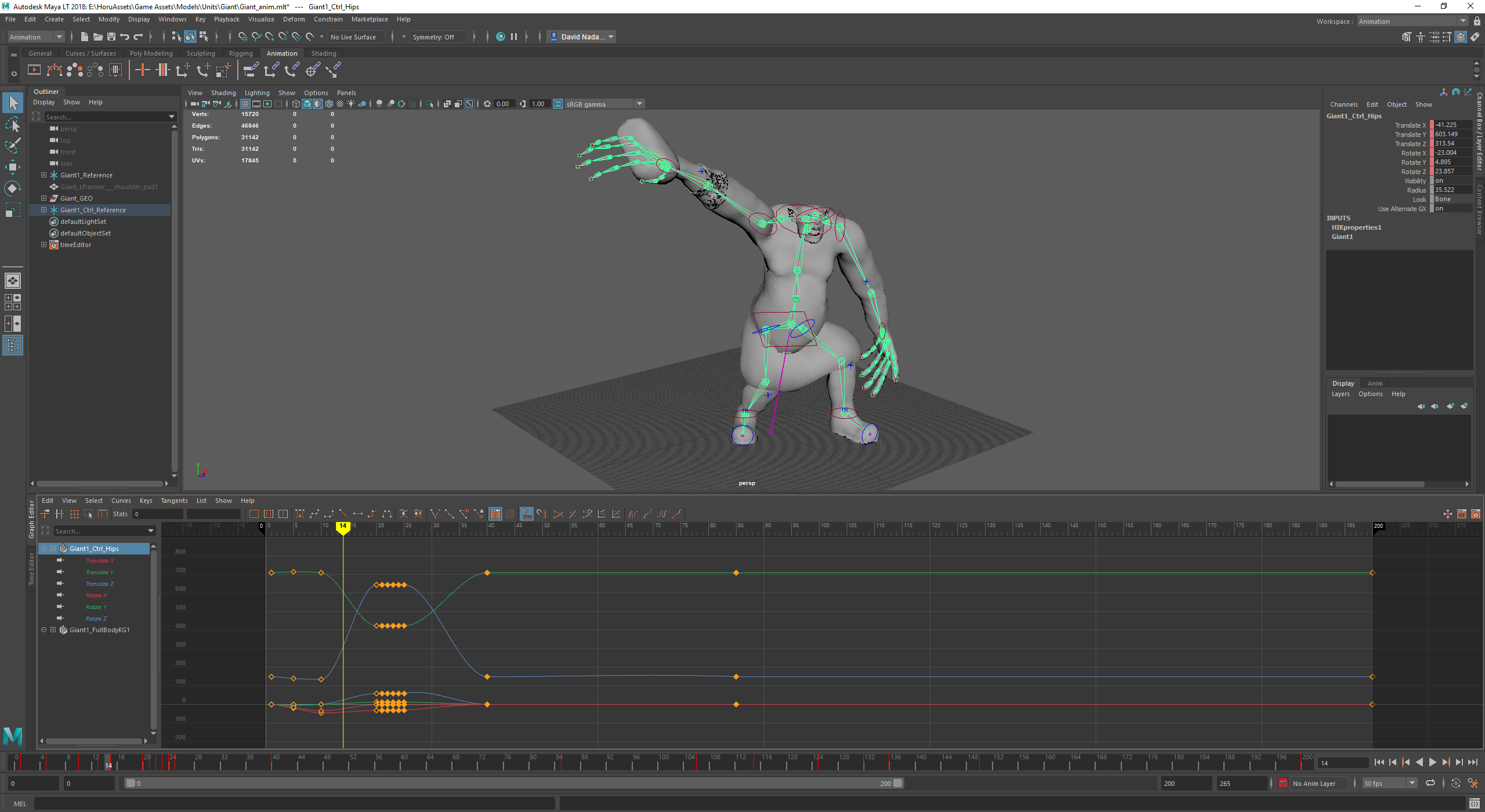 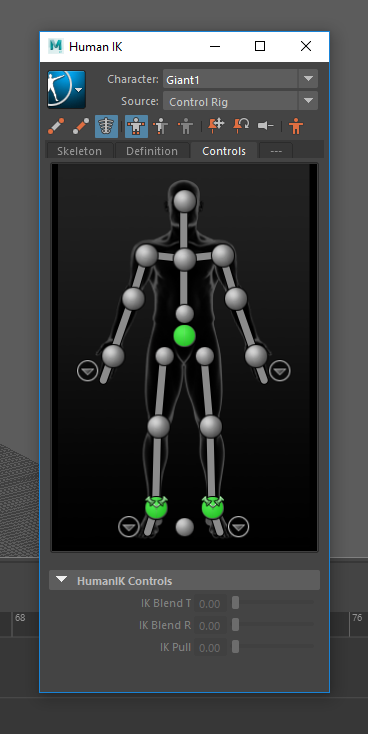 €30 (sub)
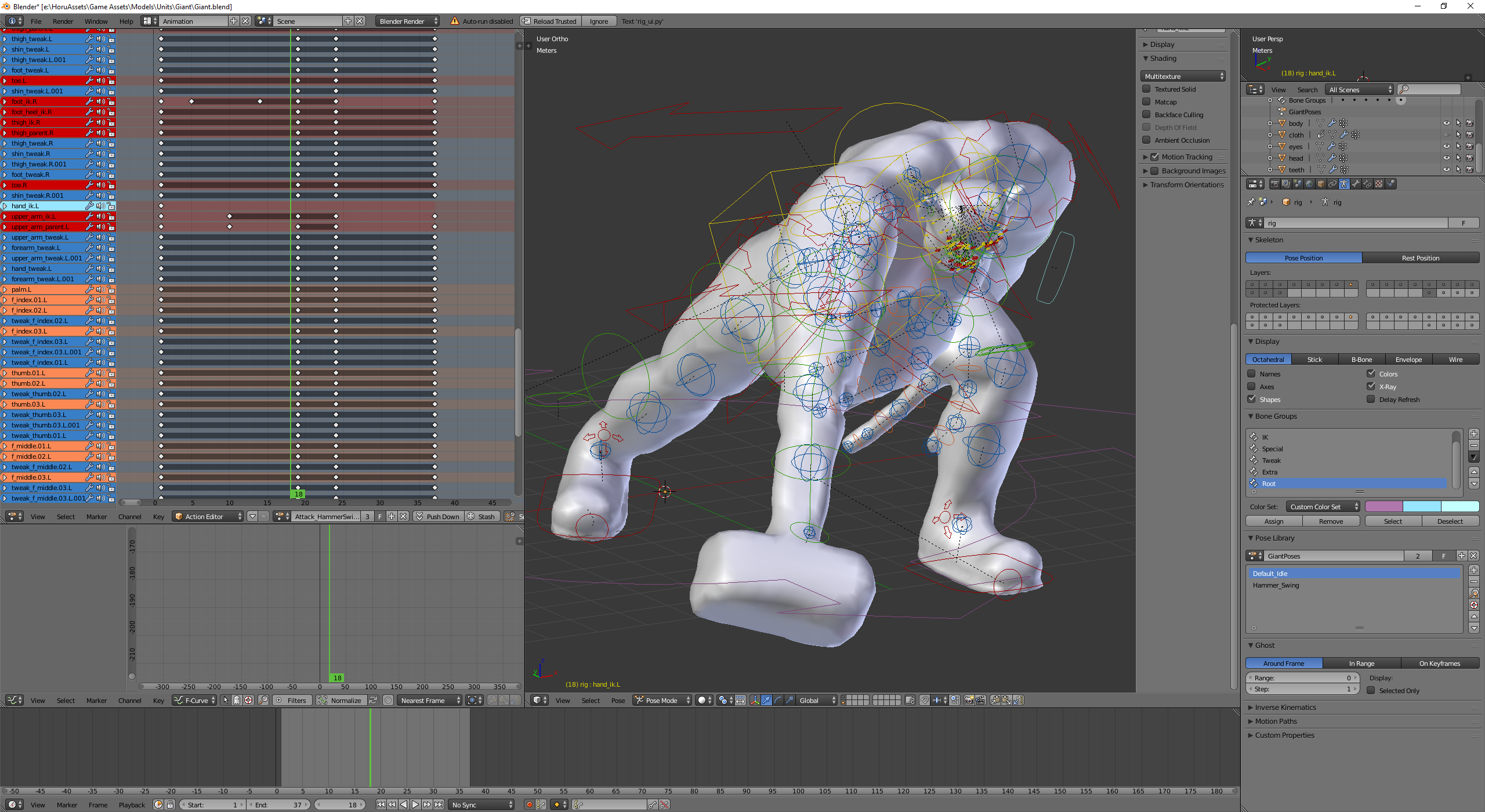 Blender
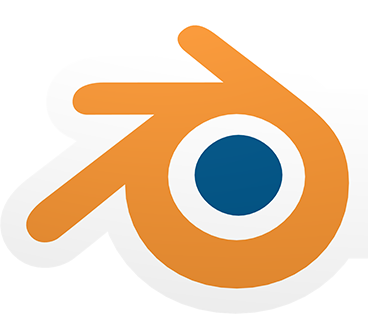 Completely free
Lots of plugins (paid & free)
I use it for rendering via RenderMan (free)
Rigify / PitchiPoy didn’t work out for me
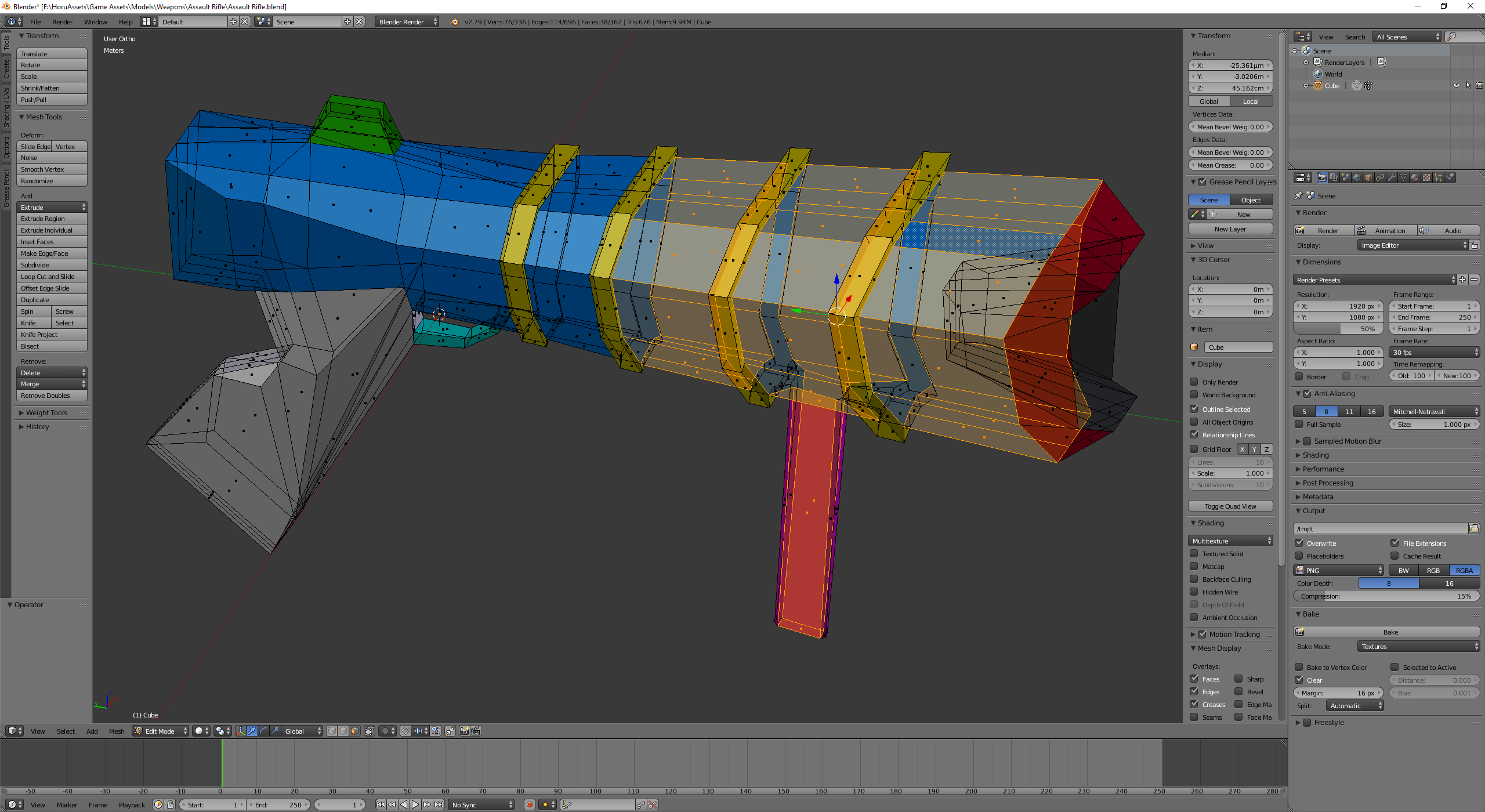 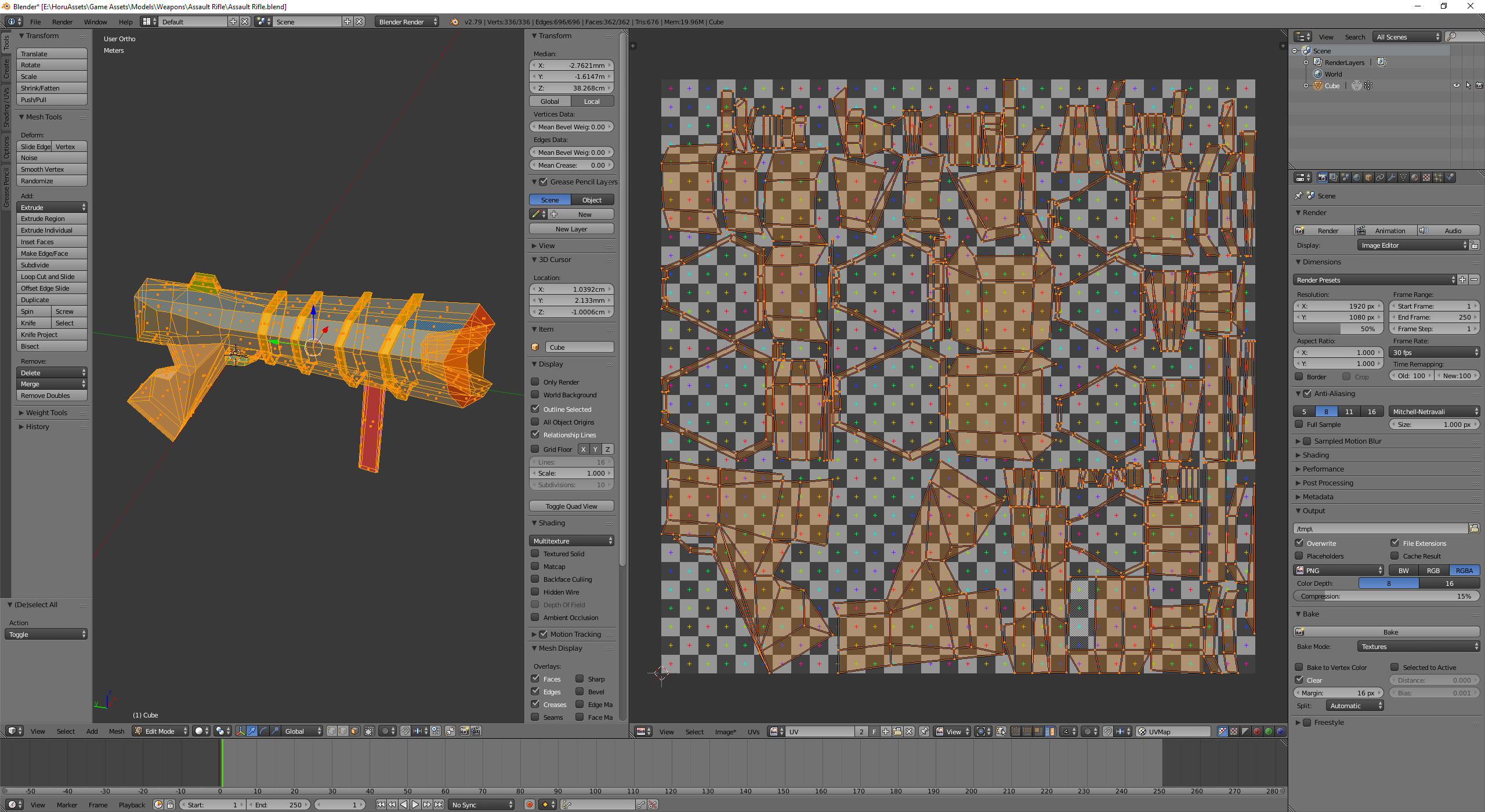 Free
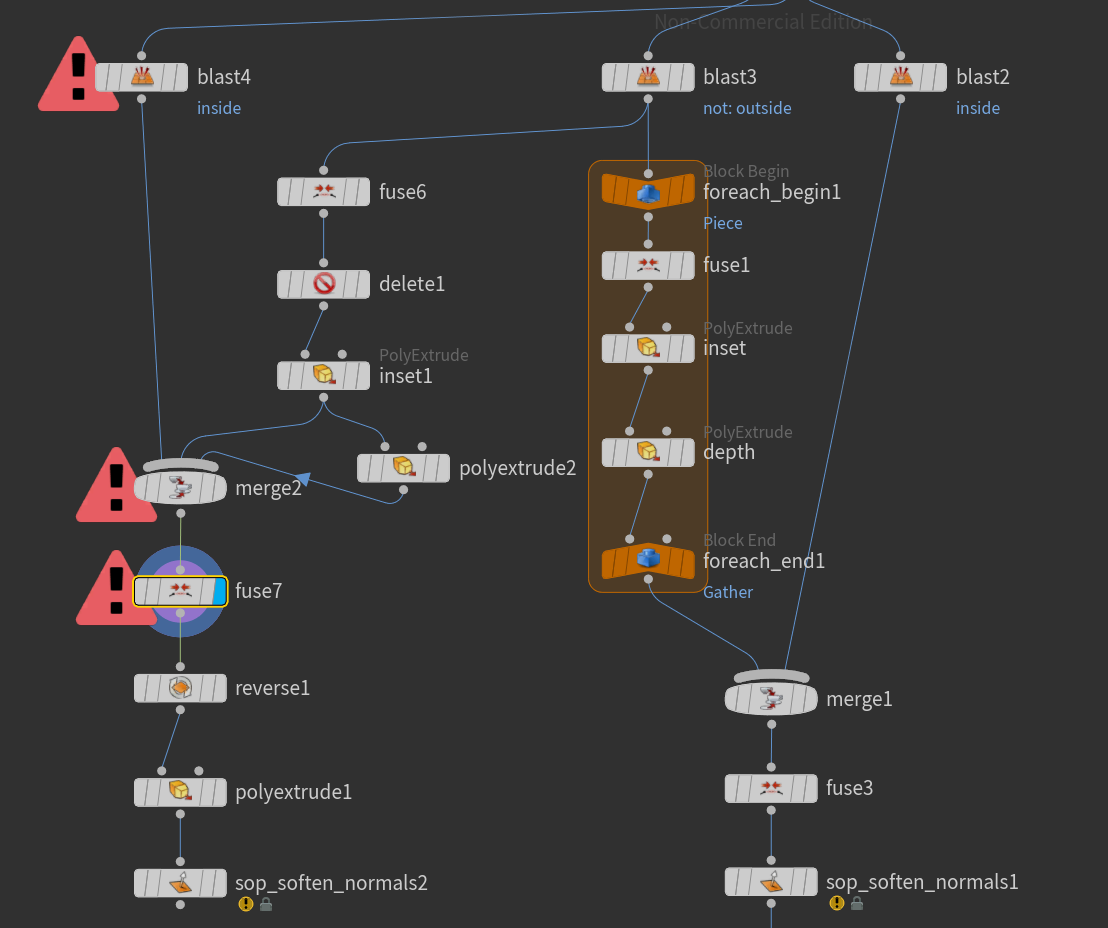 Houdini
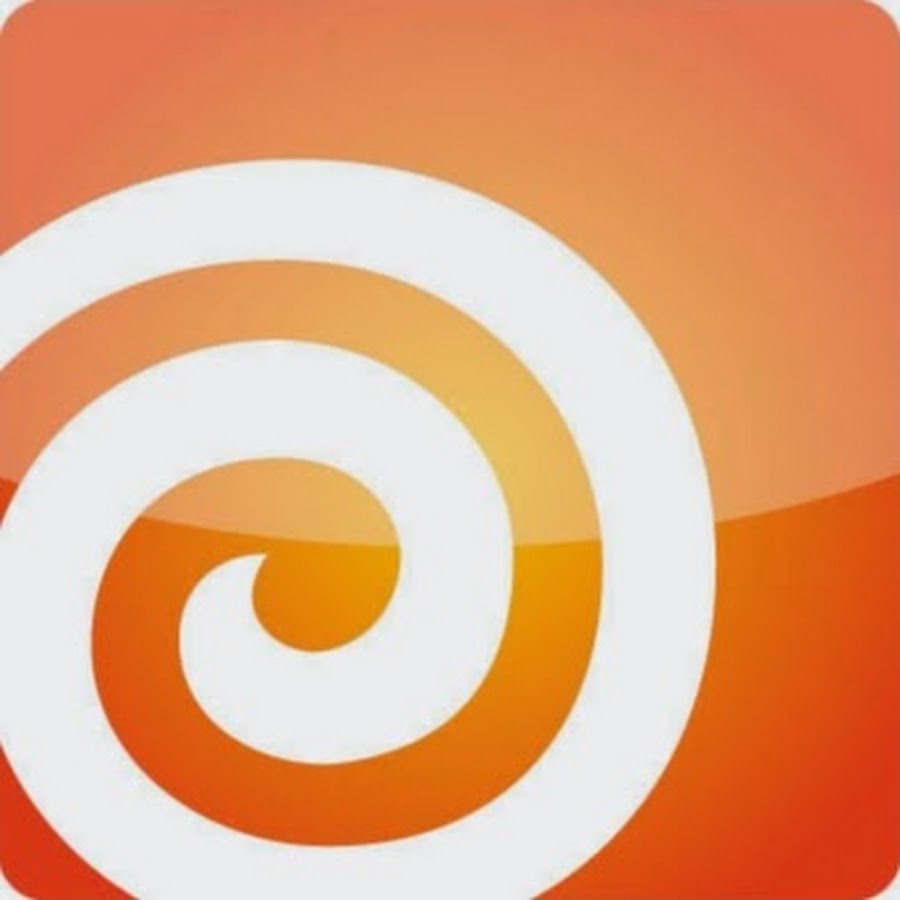 Procedural modeling
(VFX)
UE4 integration for design-time generation
Apprentice edition is free(no UE4 integration)
Steep learning curve
Get Apprentice, upgrade later
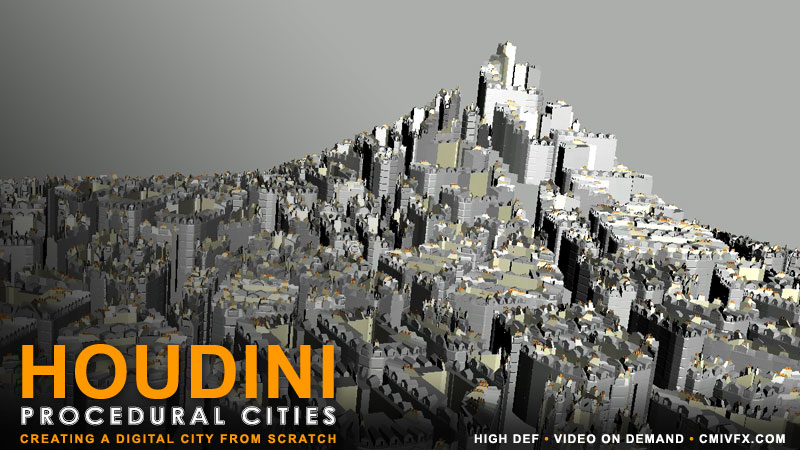 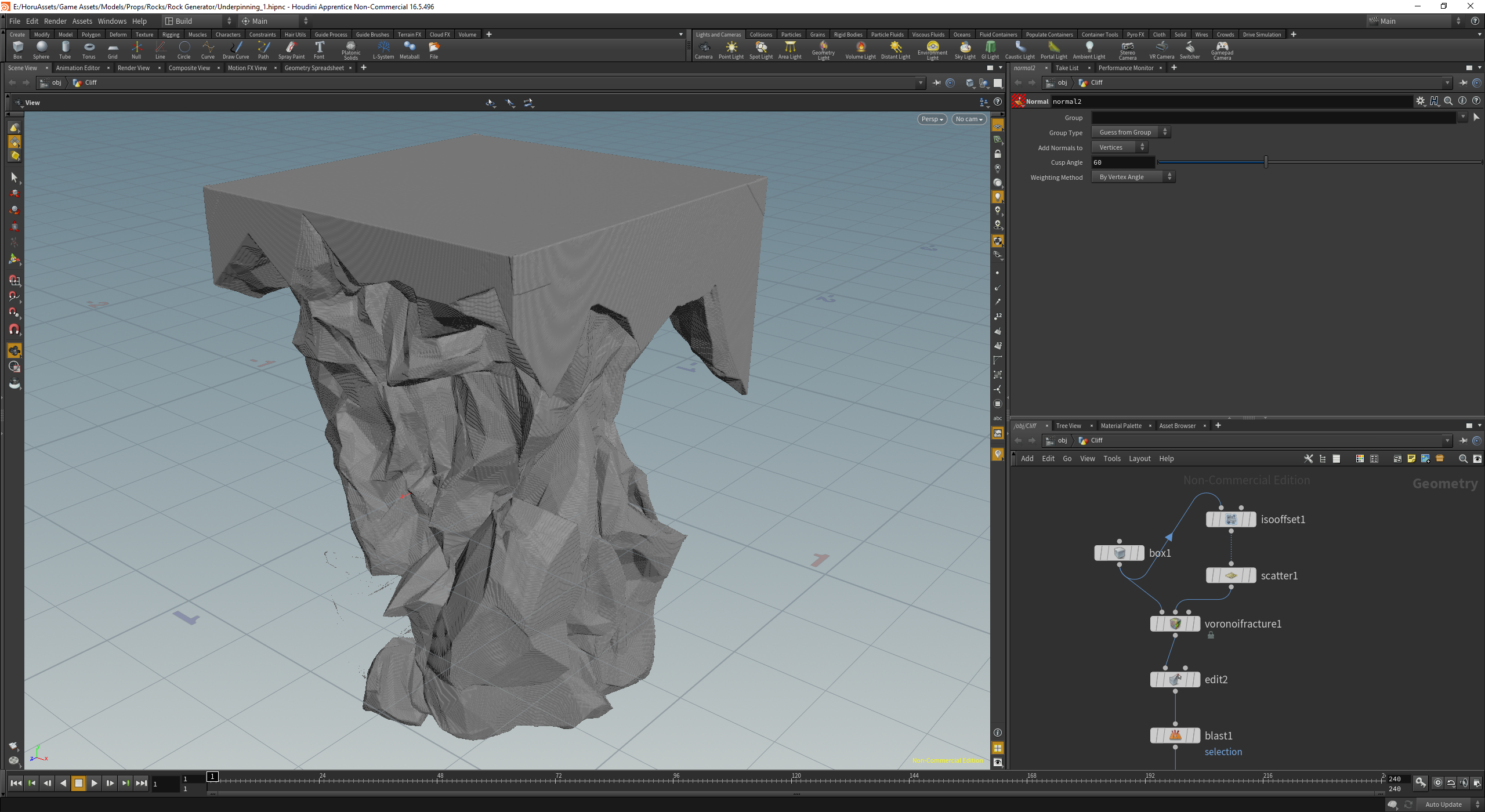 Free
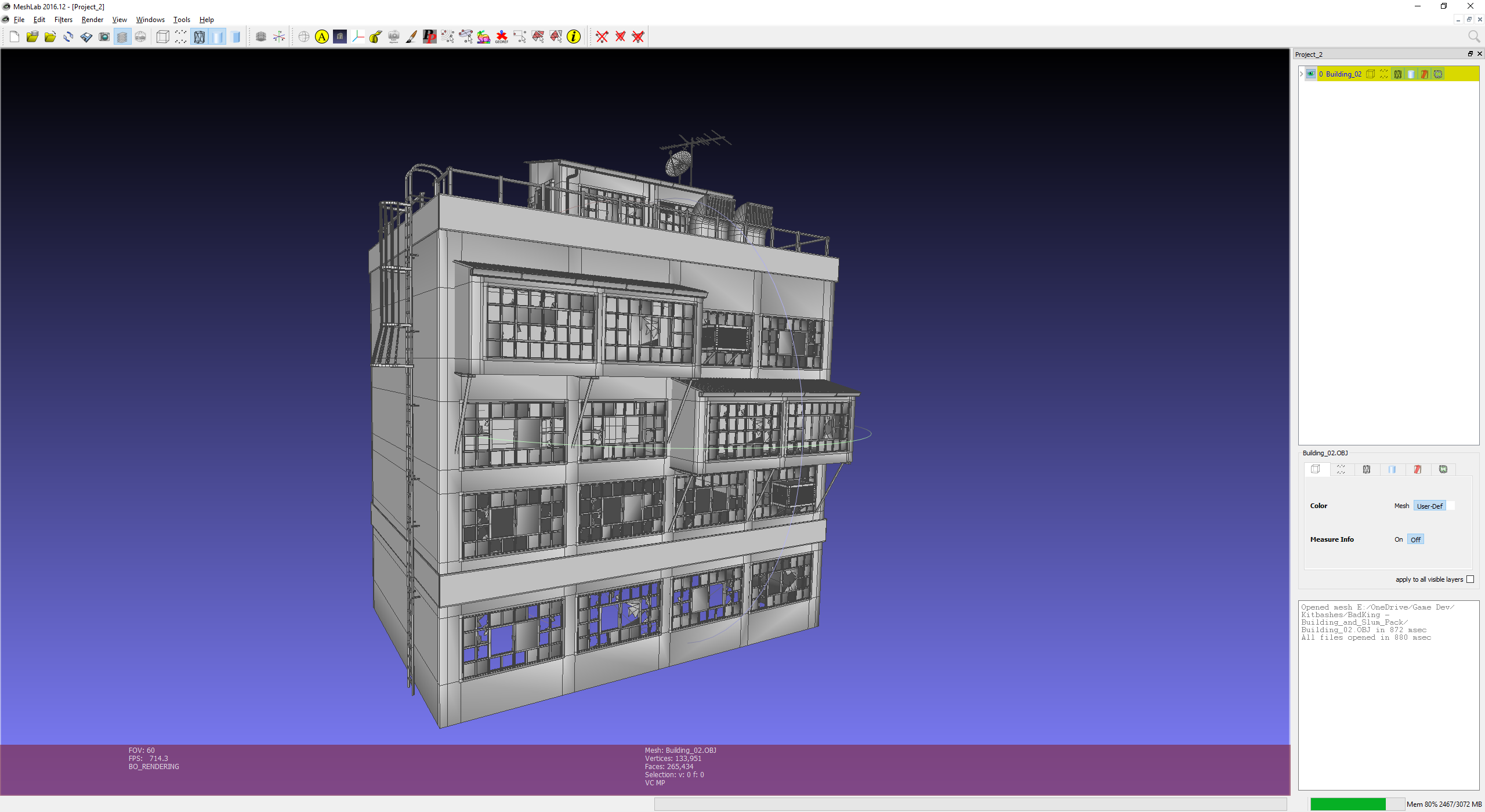 MeshLab
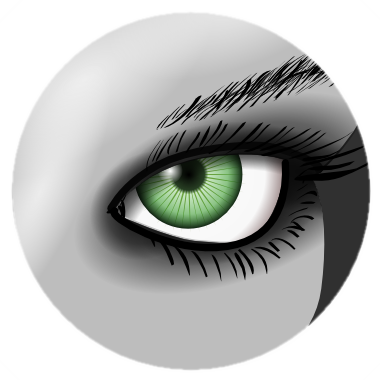 Quadric edge collapse decimation
Mesh cleanup: polys, normals, pivot point, alignment, etc.
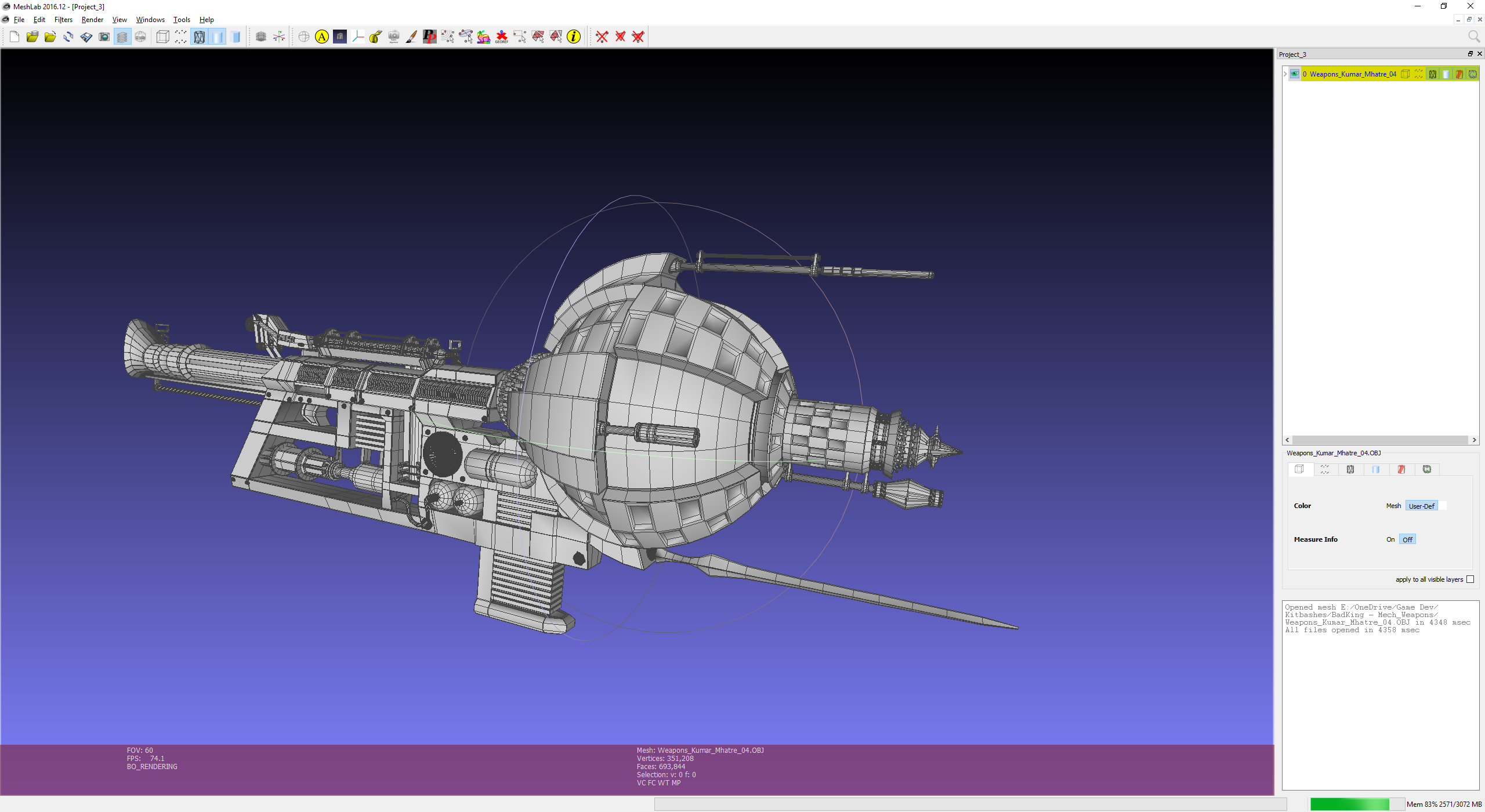 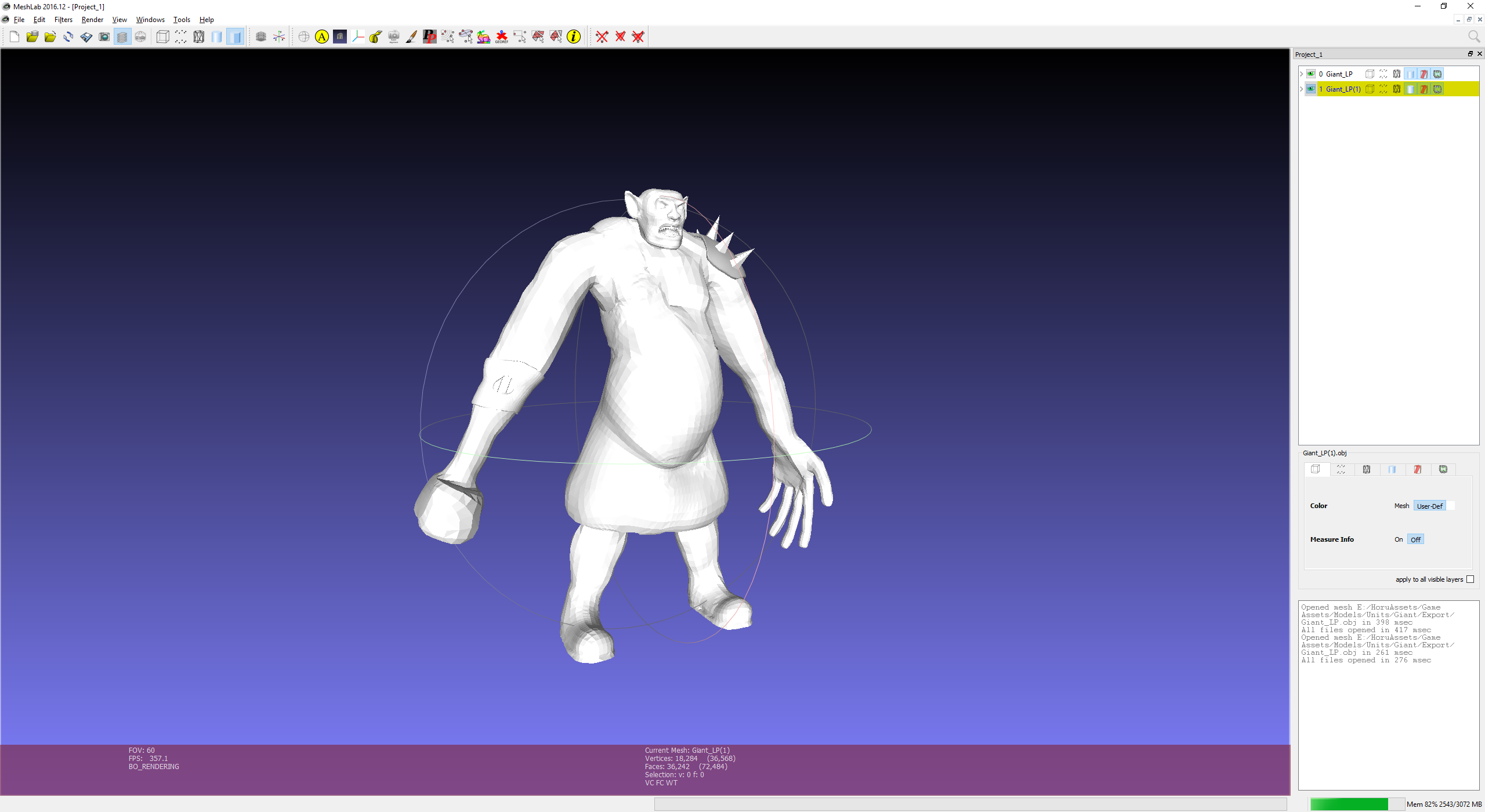 Free
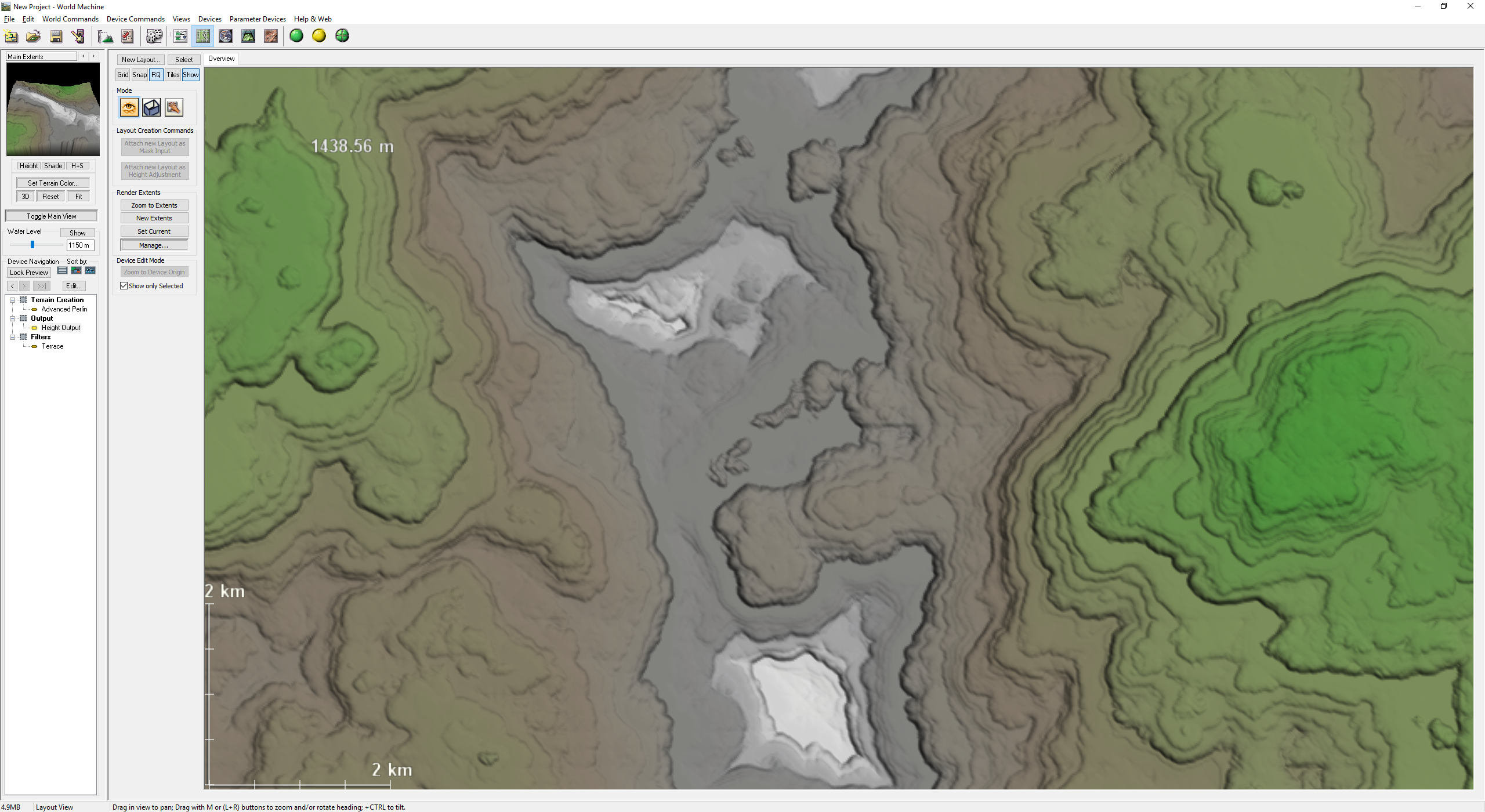 World Machine
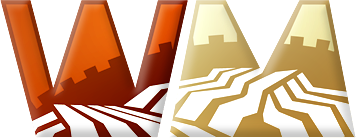 Landscape generator
No need to model anything by hand
Great for open world games
Node-based editor
Very sophisticated plugins, e.g. GeoGlyph 2
Get Indie, upgrade later
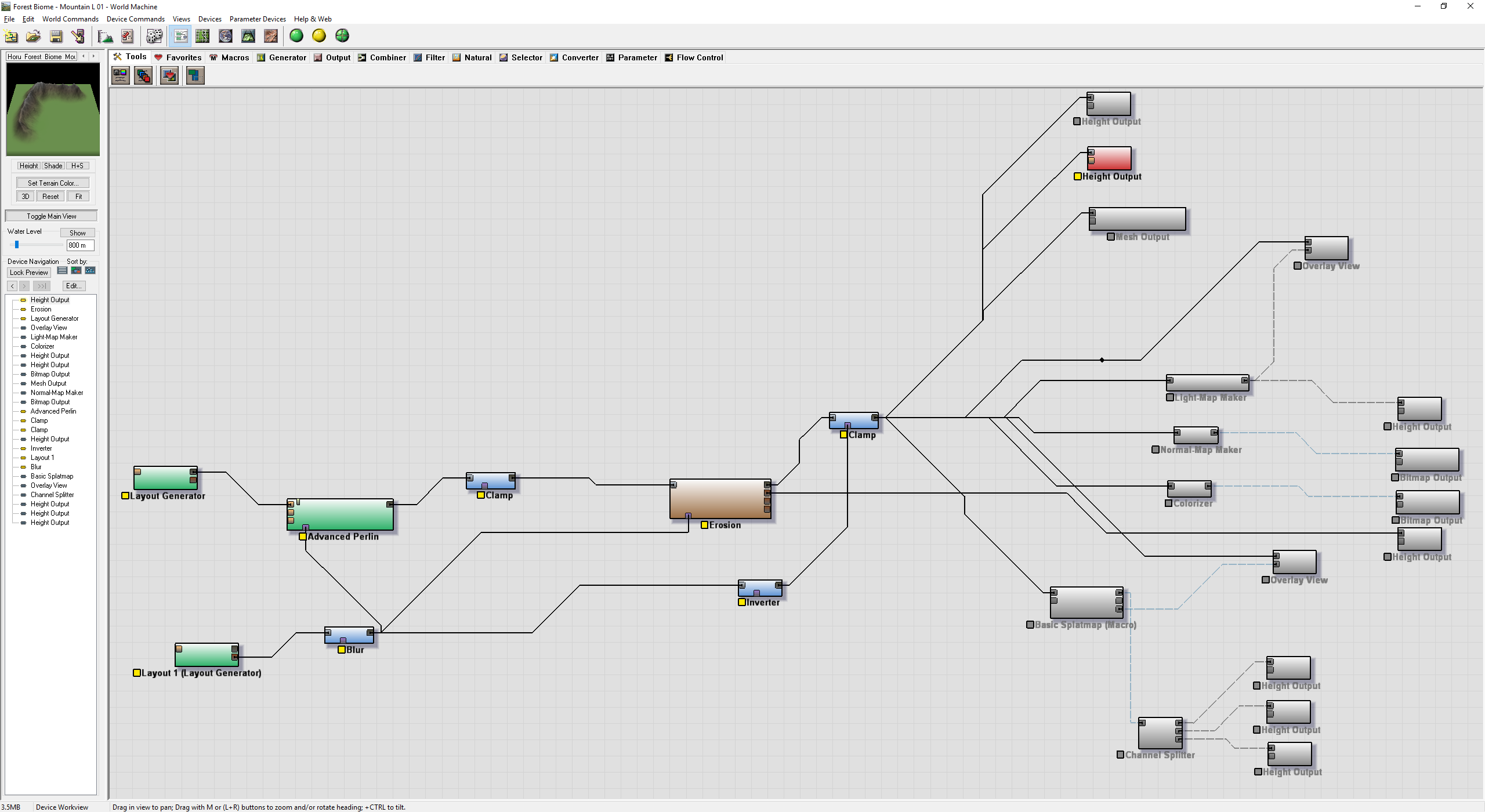 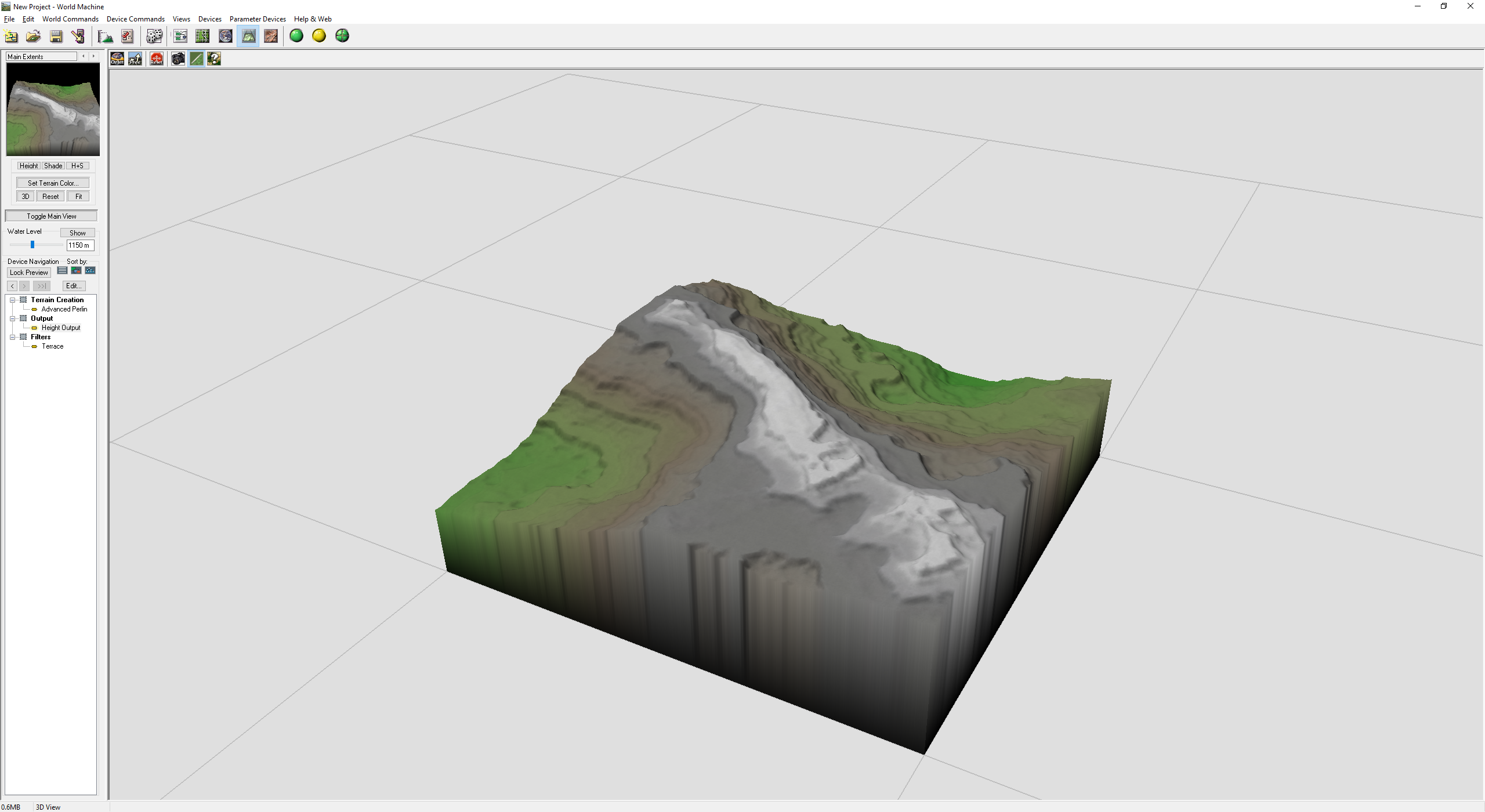 €100
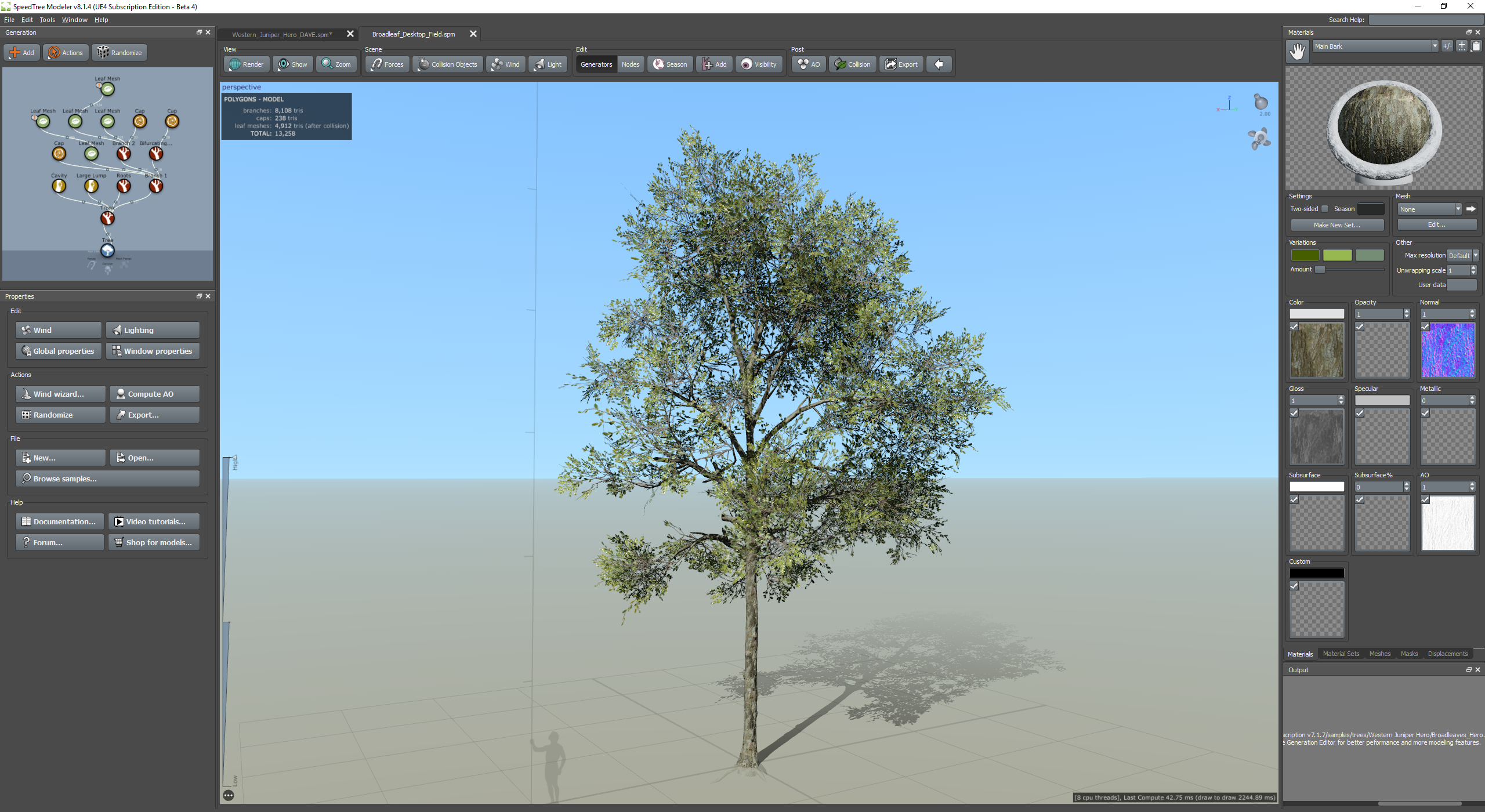 SpeedTree
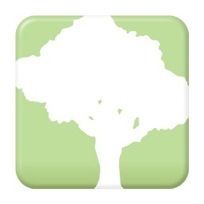 Design trees, plants and foliage
Leader of its niche market
Used in movies as well
Games: Witcher 3, etc.
Free trees with subscription each month
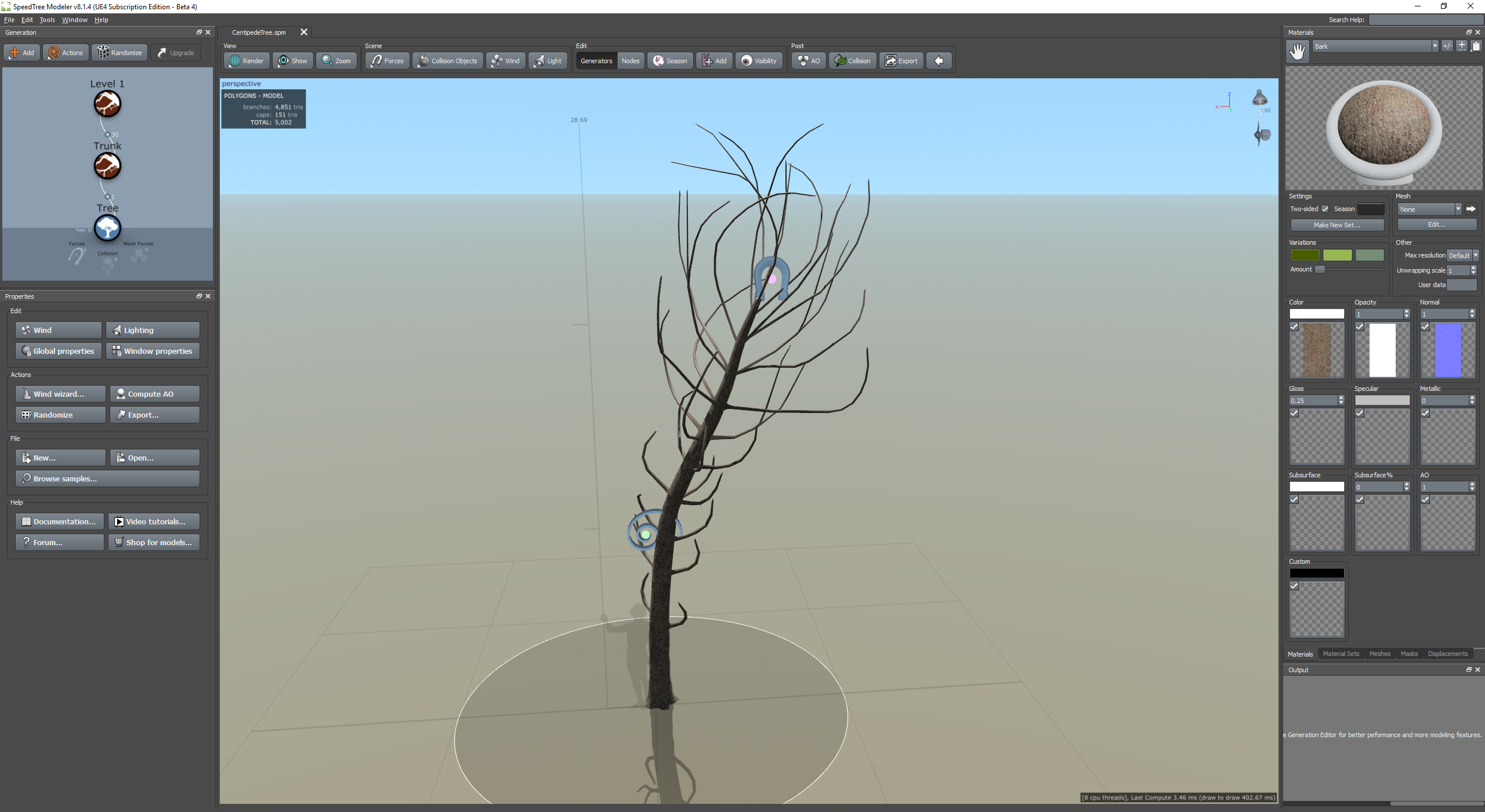 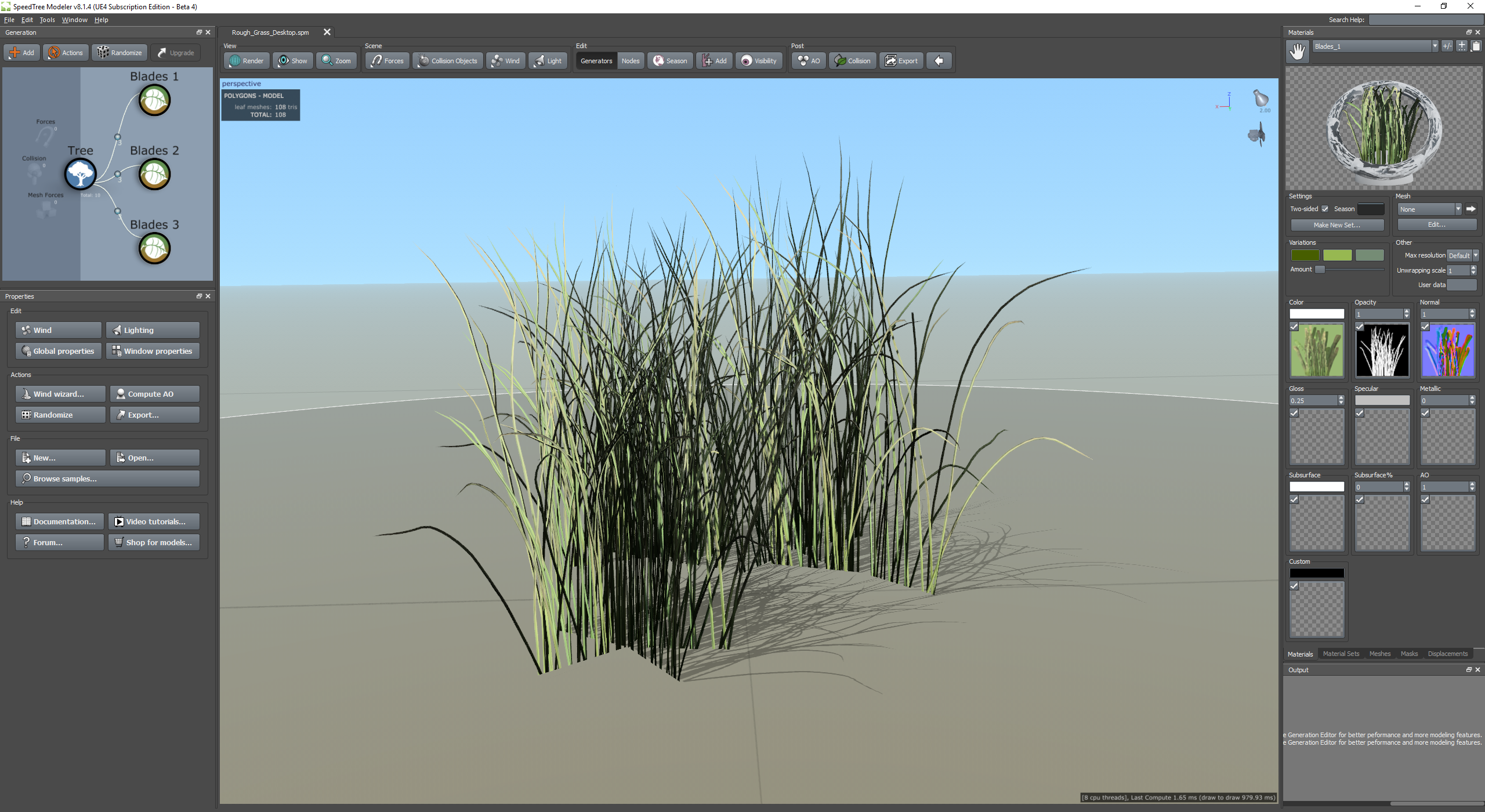 €16 (sub)
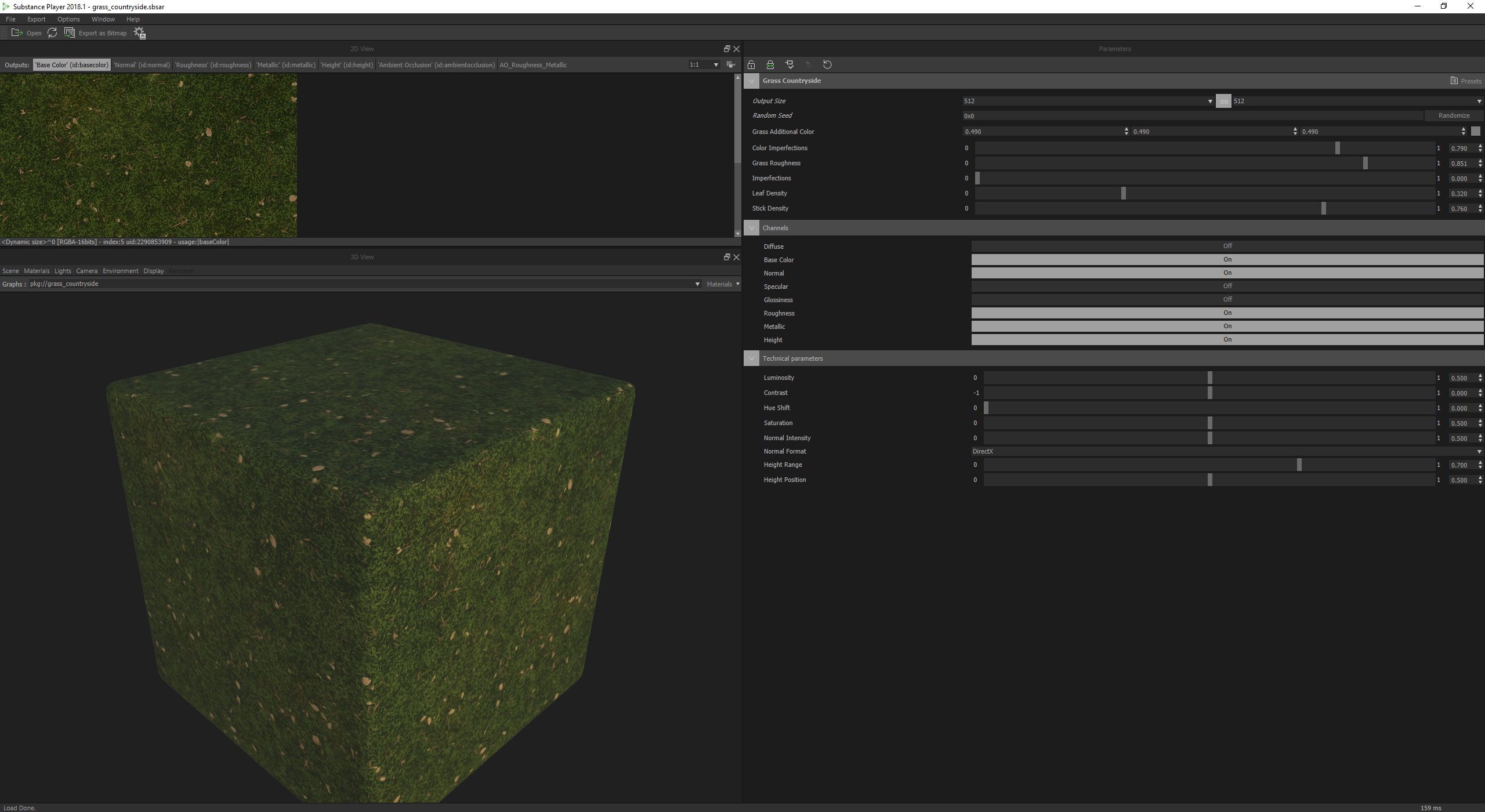 Substance Suite
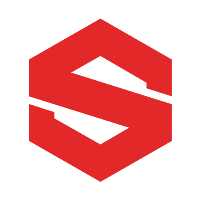 Painter: layer-based texturing tools
Designer: procedural, PBR material design
B2M: generate textures from photos
Couldn't live without Painter
UE4 integration
High poly to low poly baking
Non-destructive workflows
Free, high quality materials every month
Perpetual edition after 12 months + €50
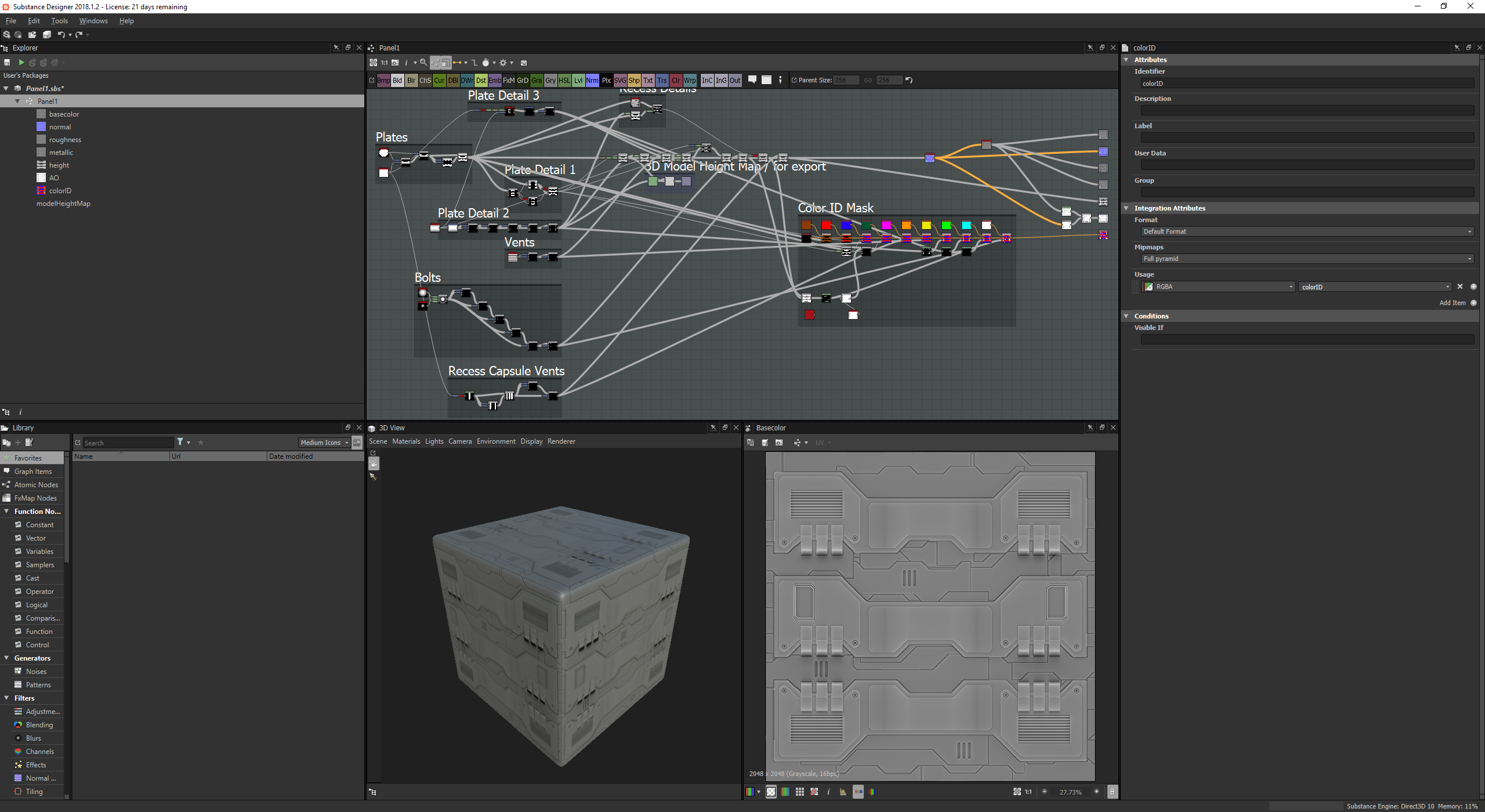 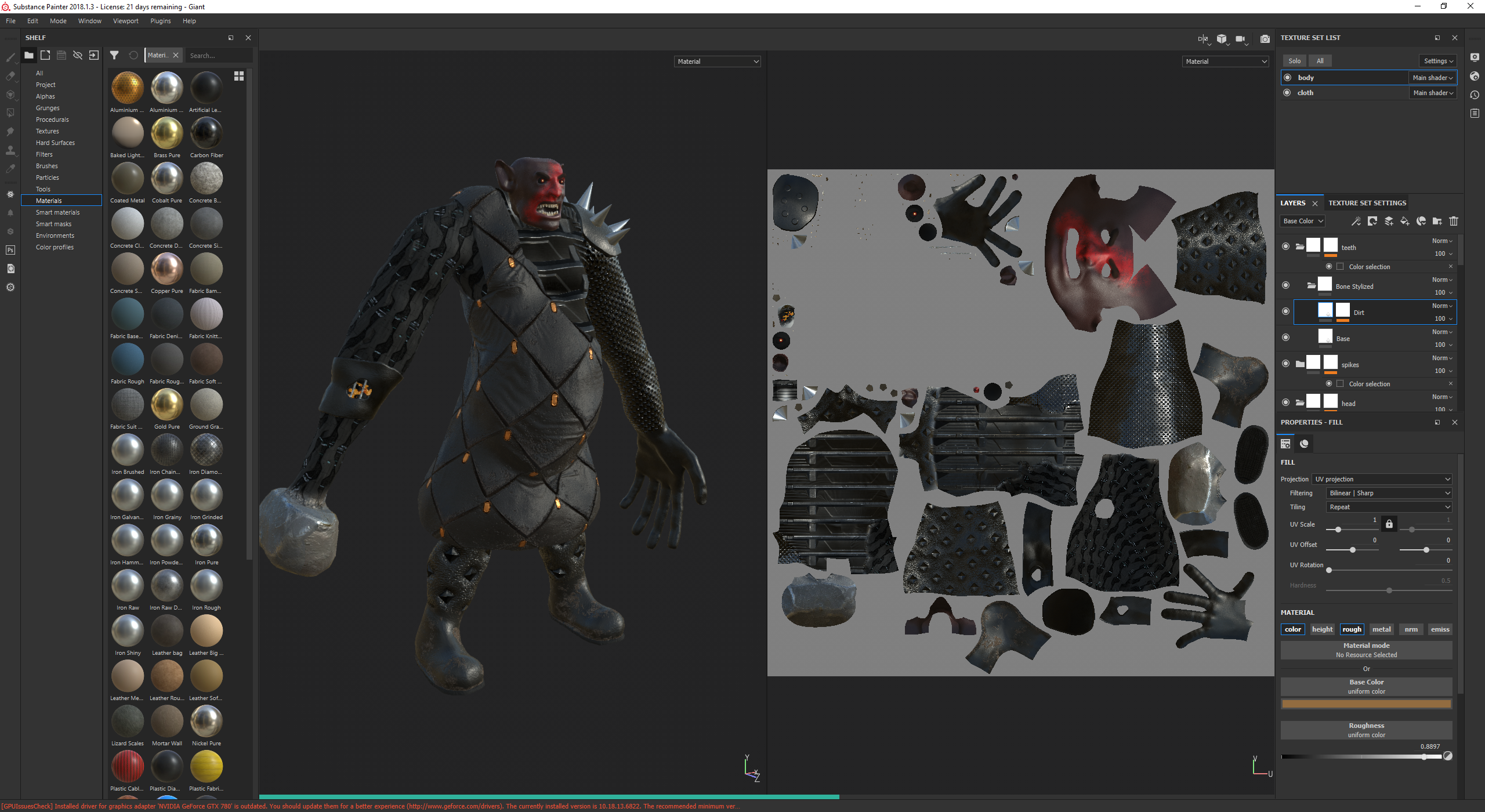 €21 (sub)
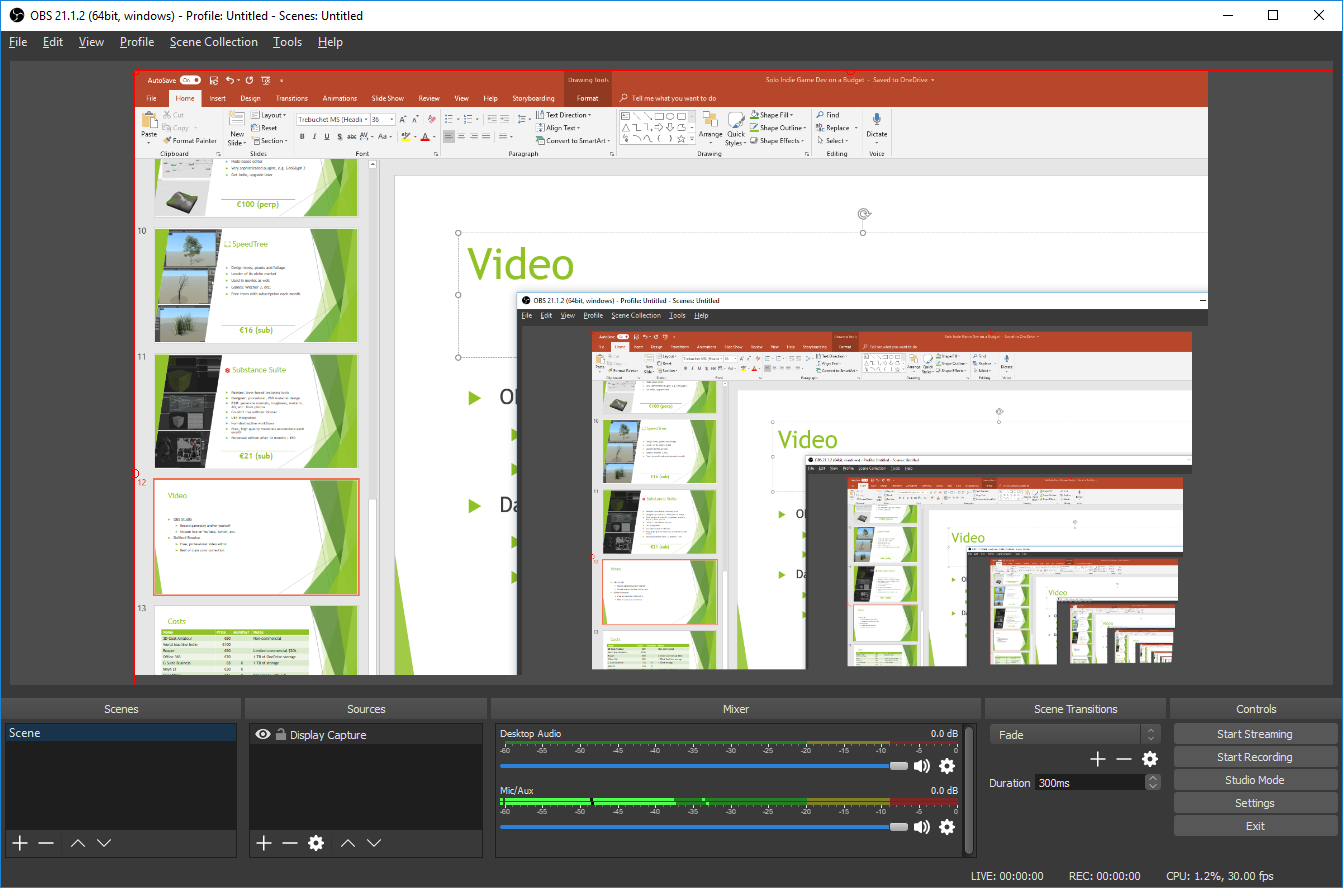 Video and Sound
OBS Studio
Record gameplay and/or yourself
Stream live on YouTube, Twitch, etc.
DaVinci Resolve
Free, professional video editor
Best-of-class color correction
Reaper
Supports VST plugins
Organizes all your SFX files in libraries
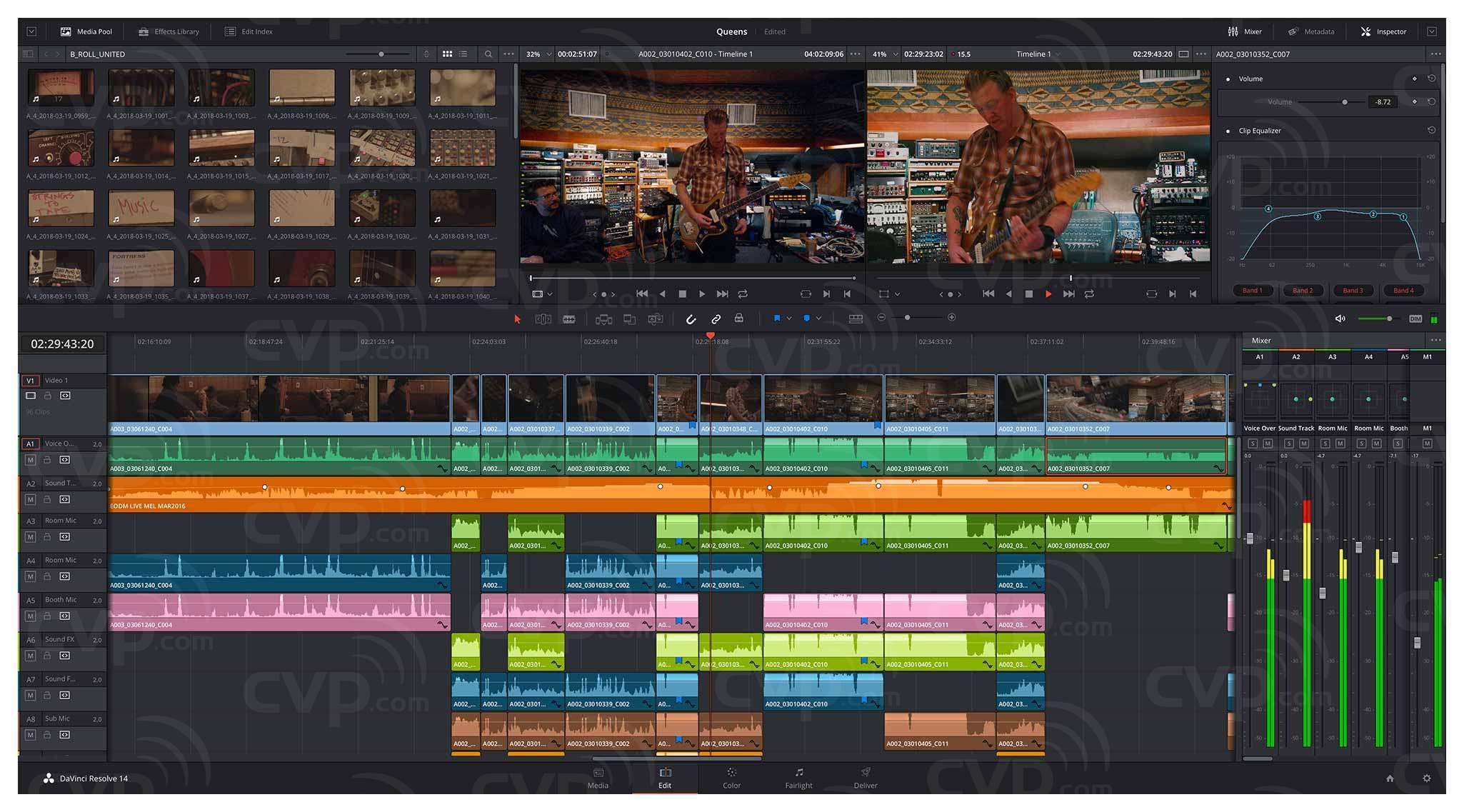 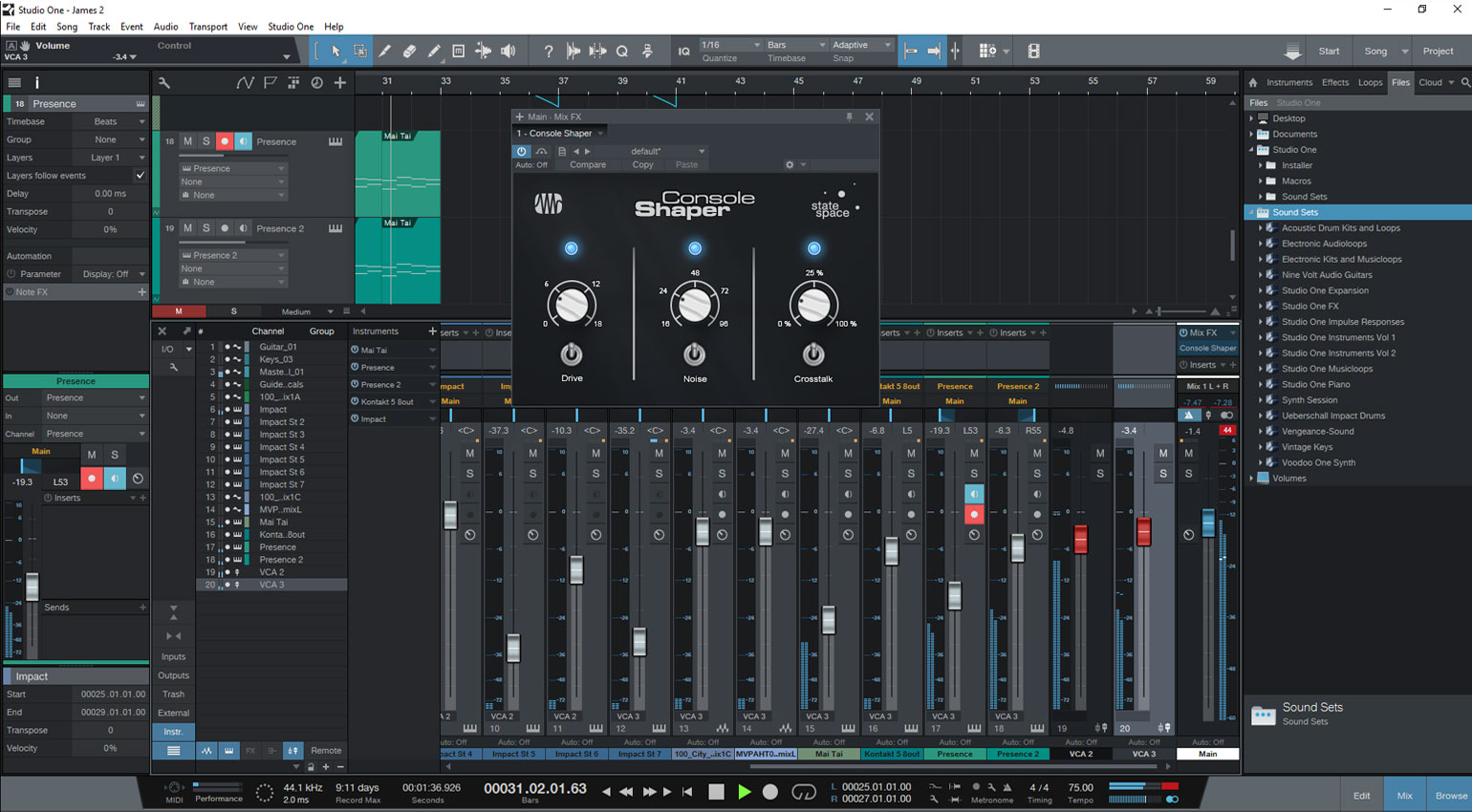 €60
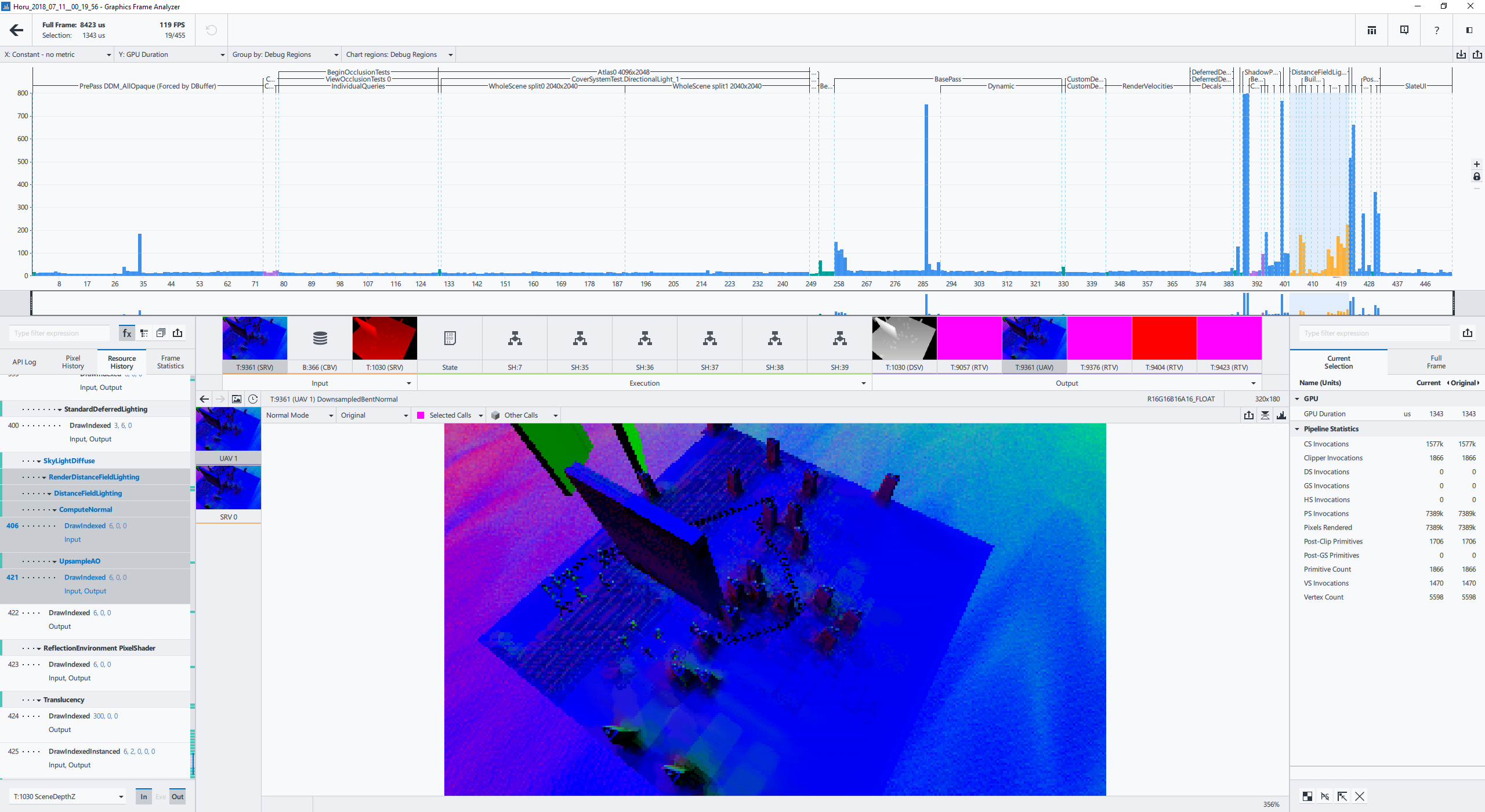 Intel GPA
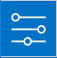 Graphics profiler / debugger
Analyzes frames captured from your game
Track down performance per mesh
HLSL code view
More detailed than UE4’s internal graphics profiler
Another alternative is RenderDoc (also free)
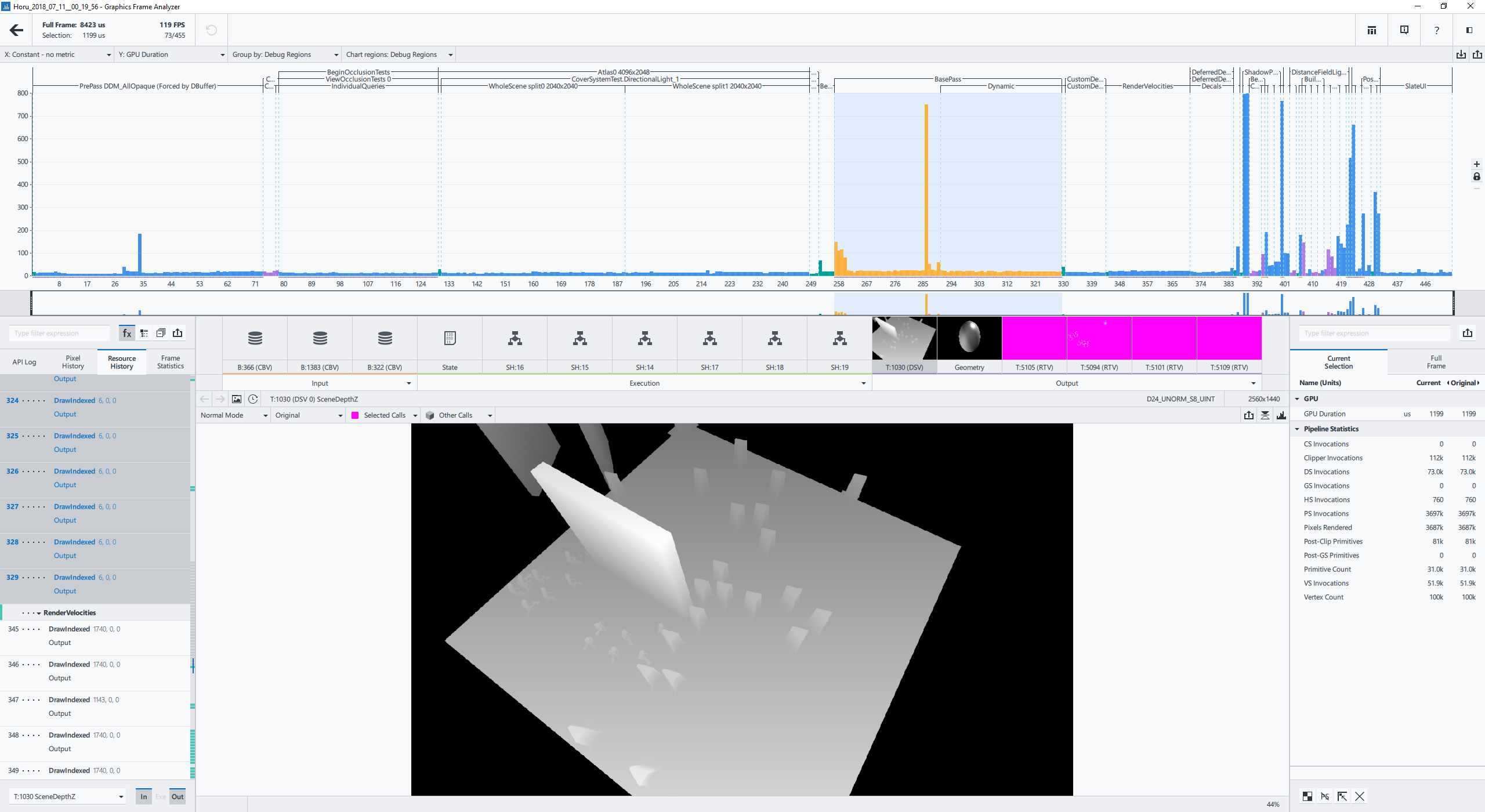 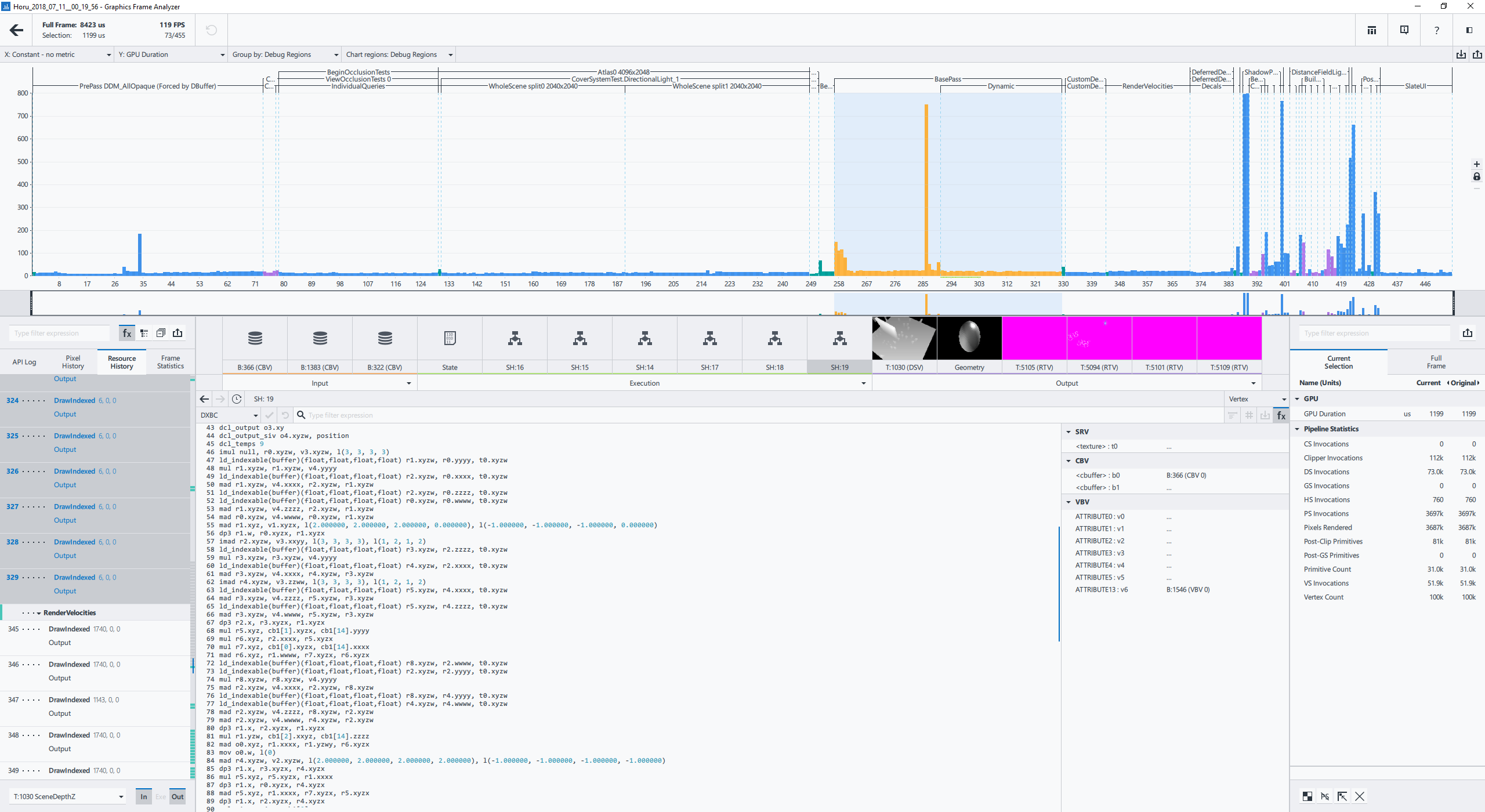 Free
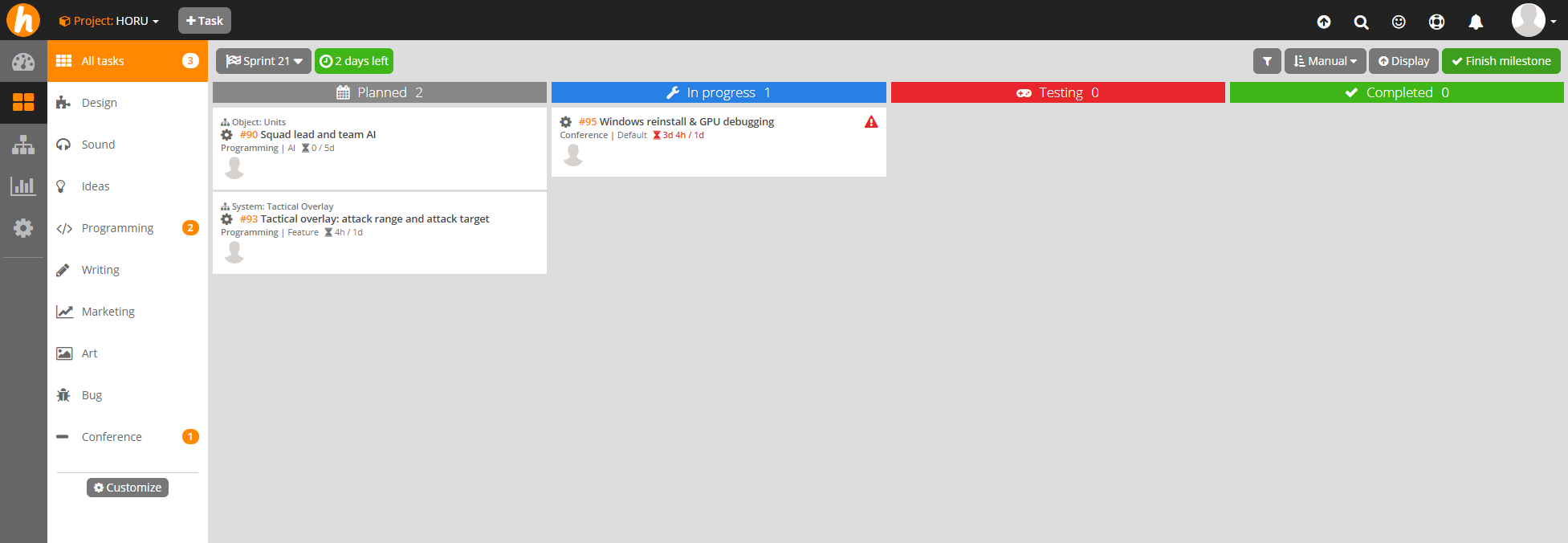 Project Management
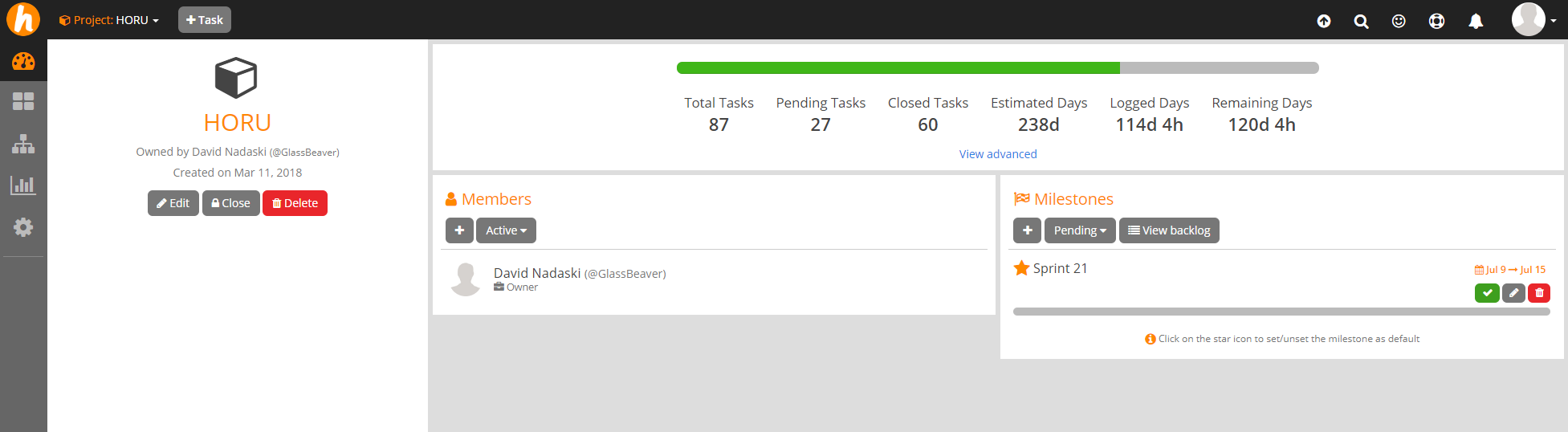 Keep track of tasks and sprints
I use HacknPlan (free)
Alternatives
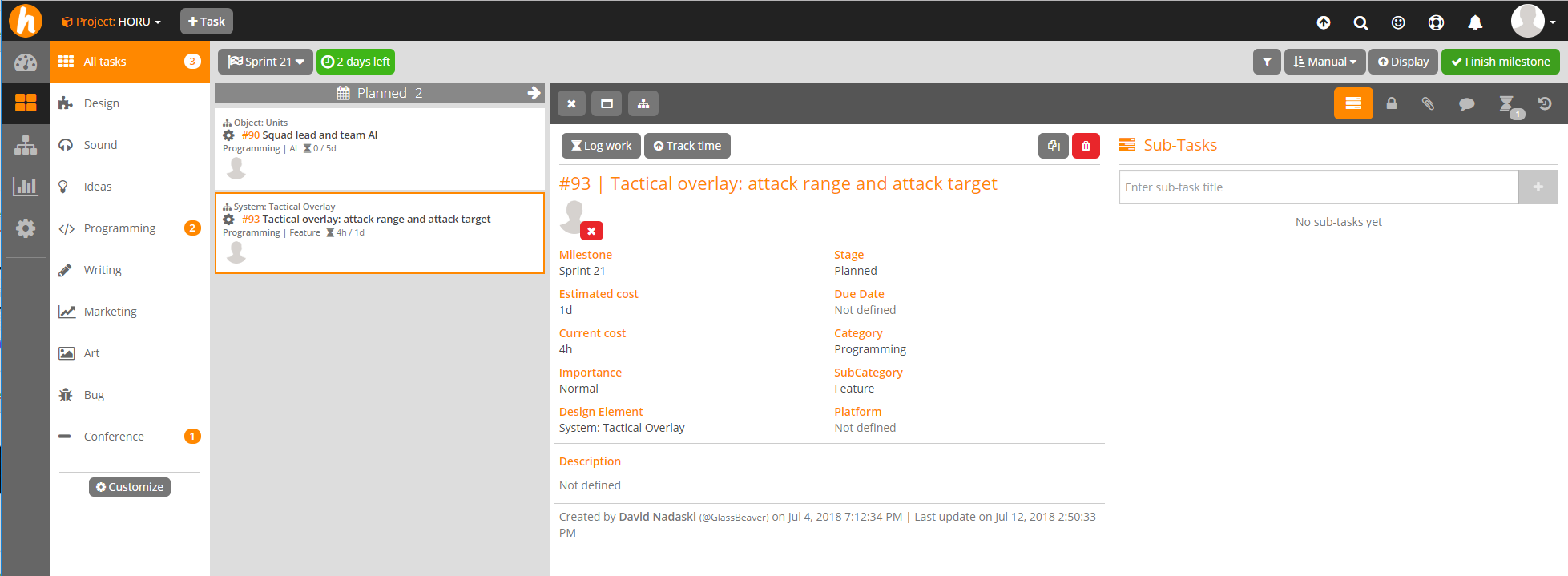 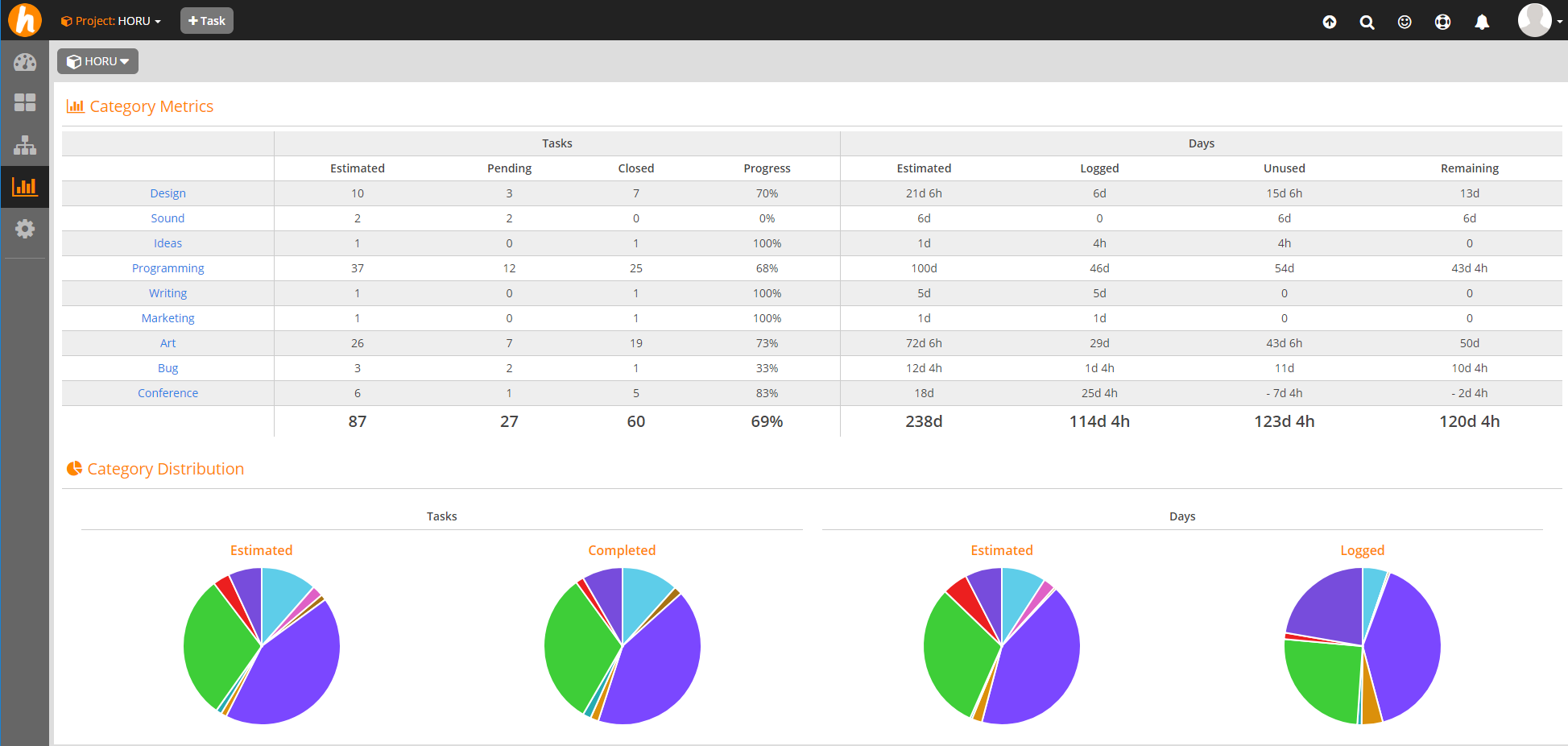 Free
Costs
Monthly
One-Time
1st Year
€102
€320
€1544
Character Pipeline
Texturing
Sculpting
UV
Retopology
Rigging
Skinning
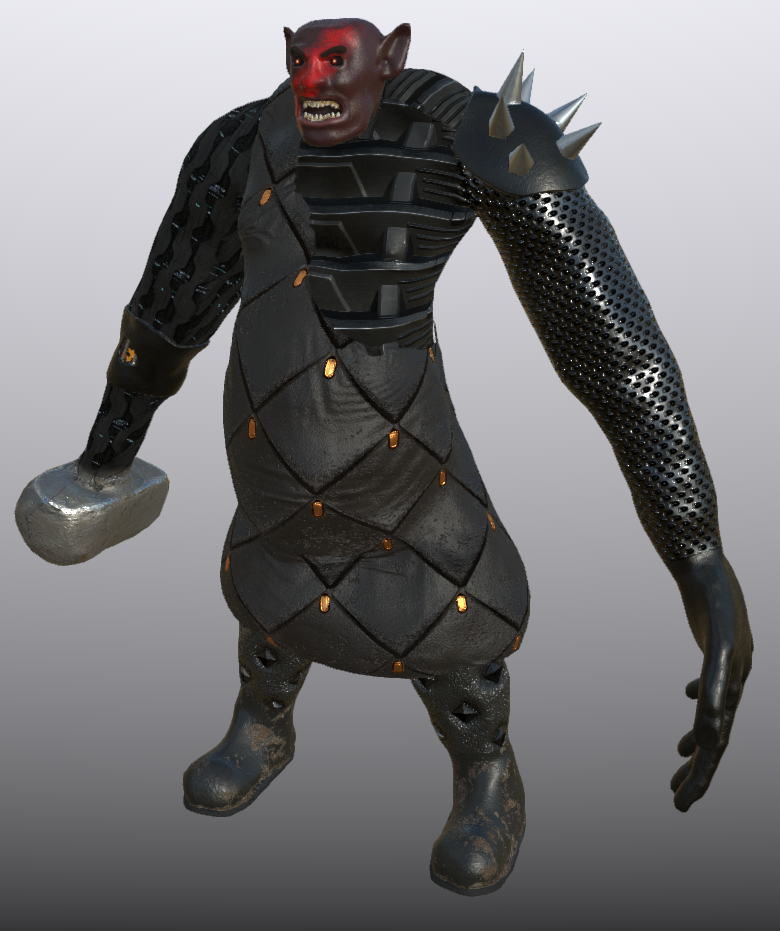 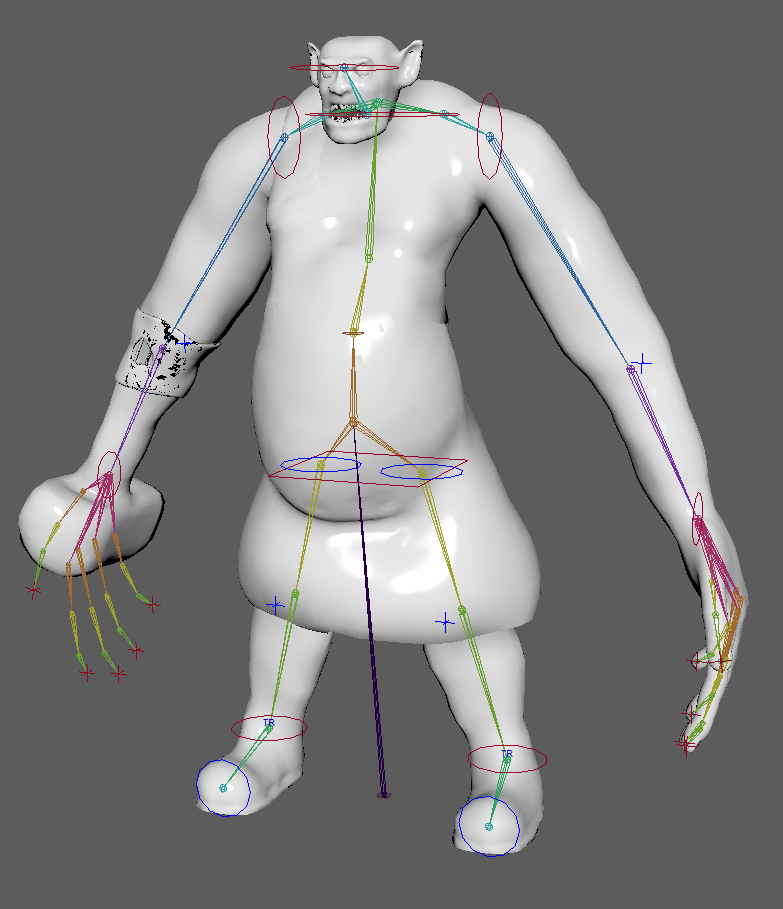 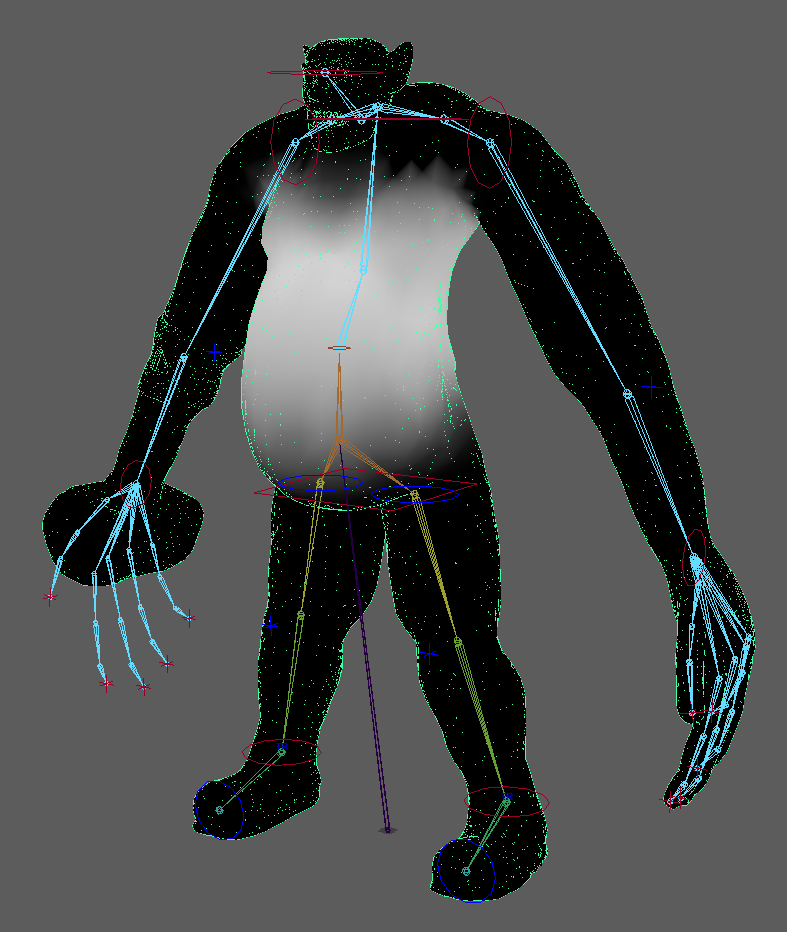 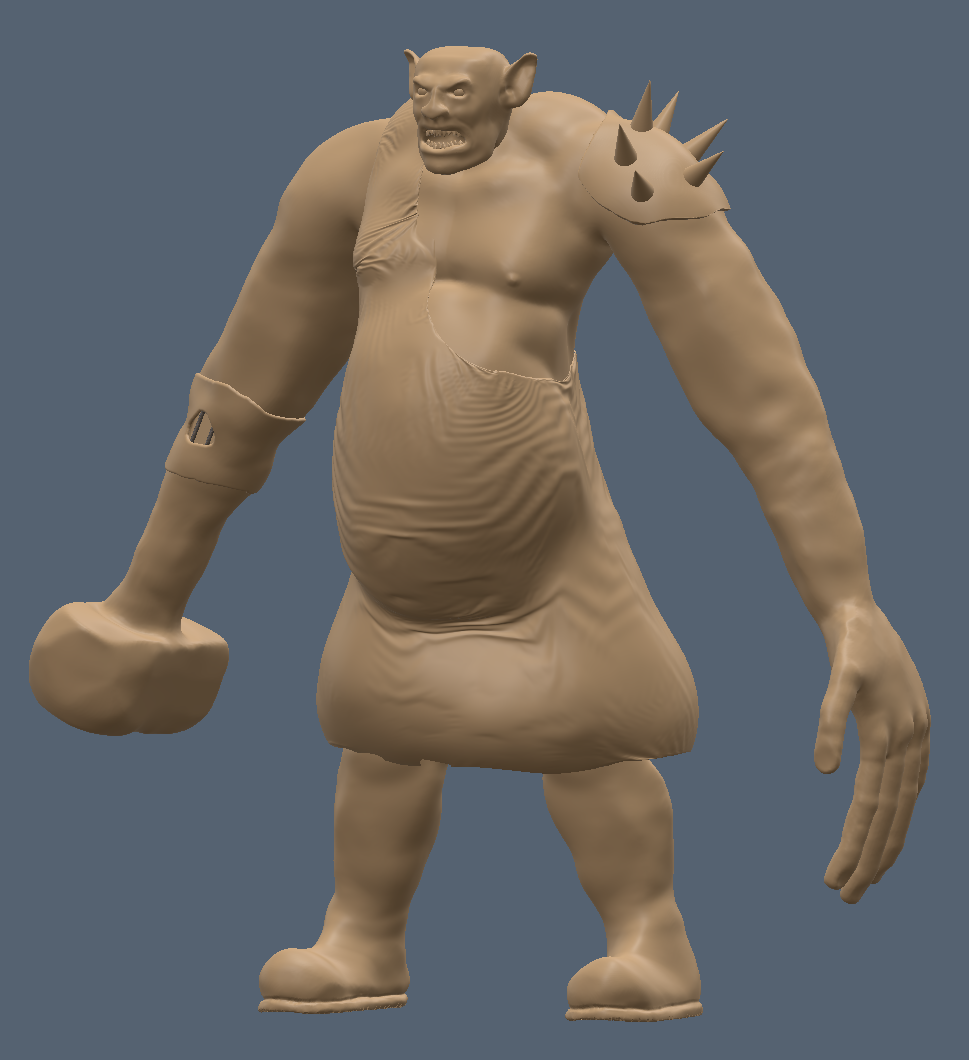 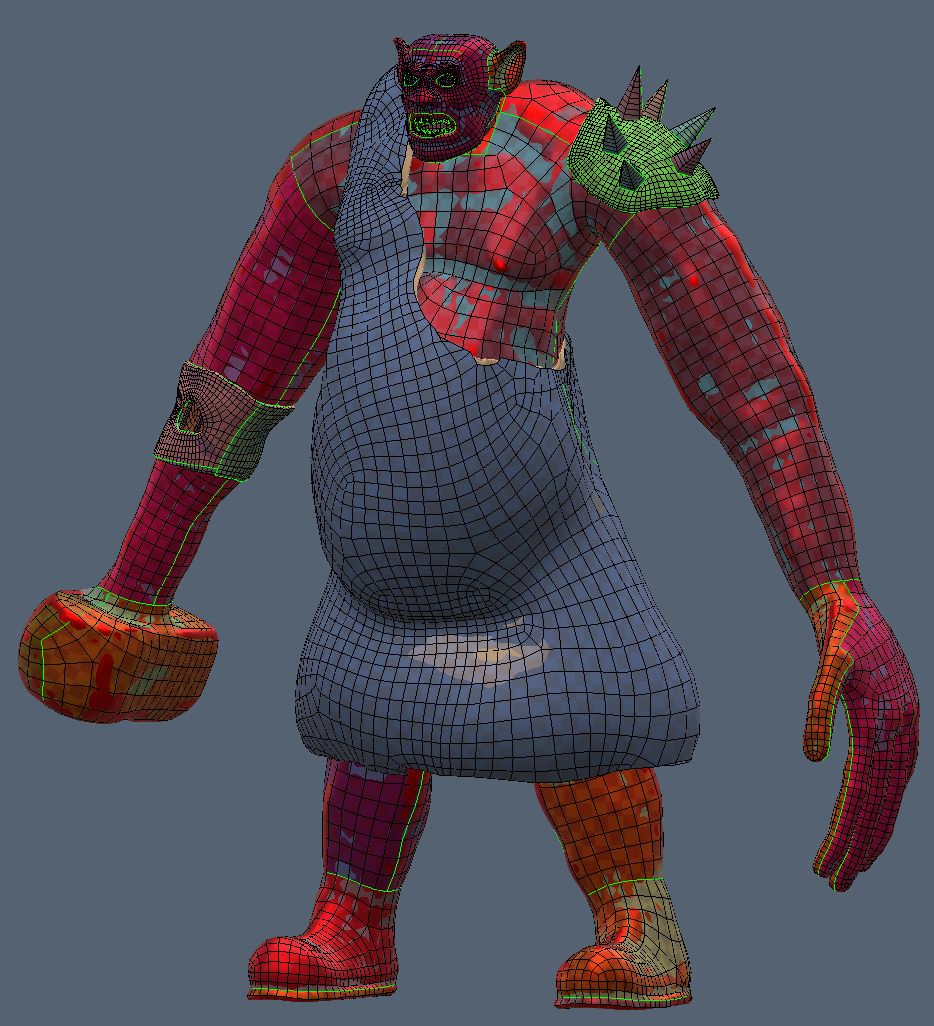 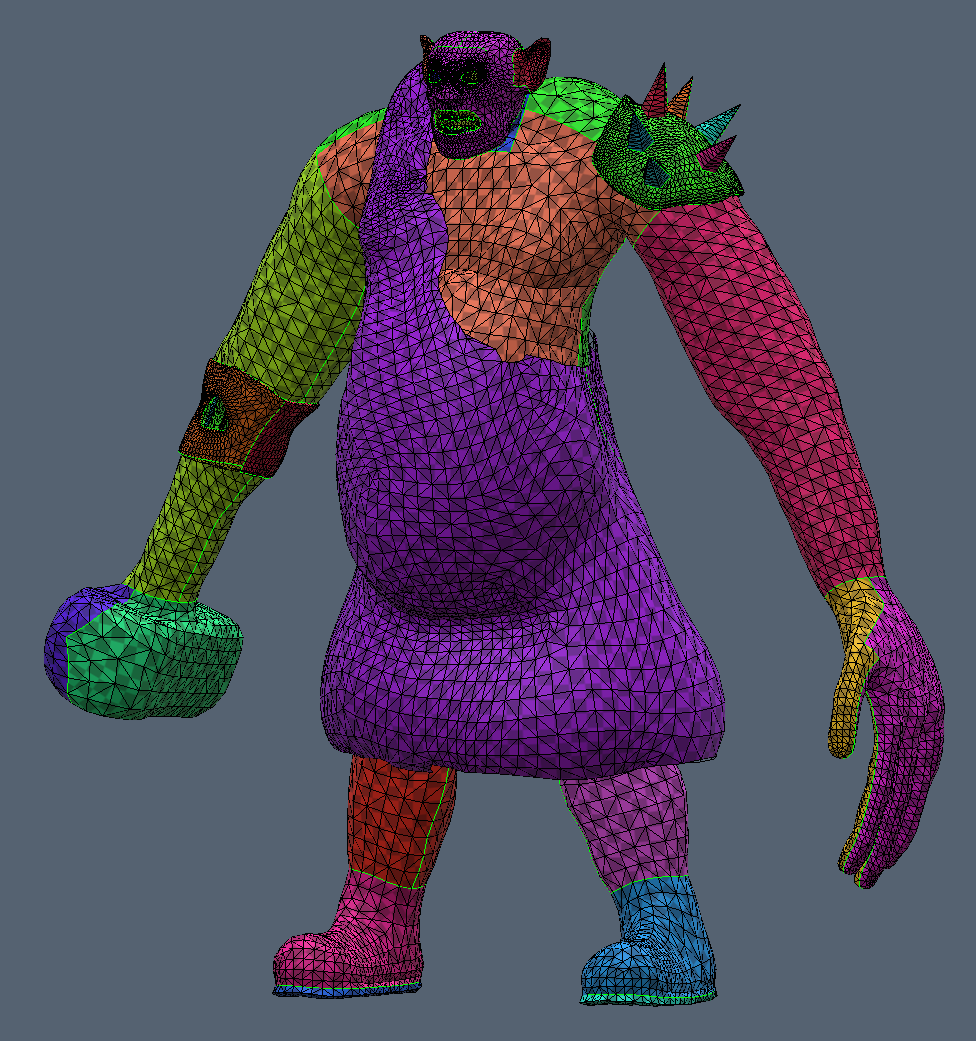 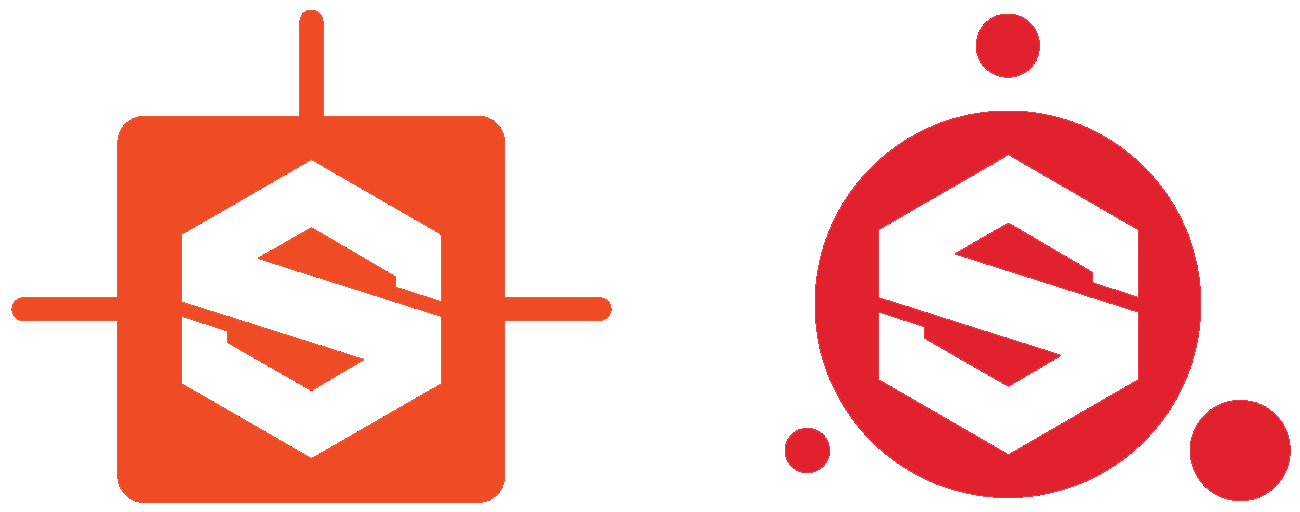 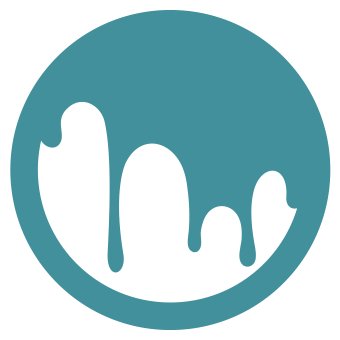 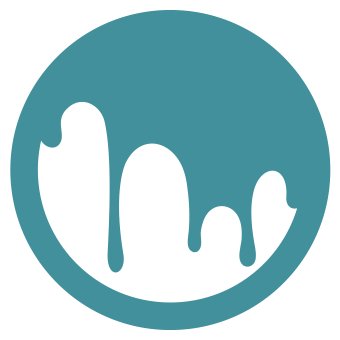 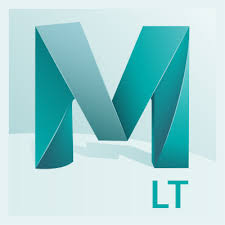 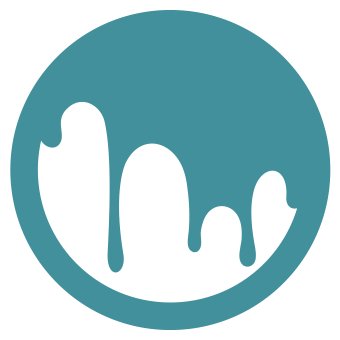 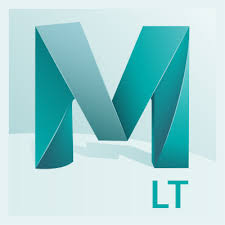 Animation
UE4 Mesh
UE4 PHAT
LOD
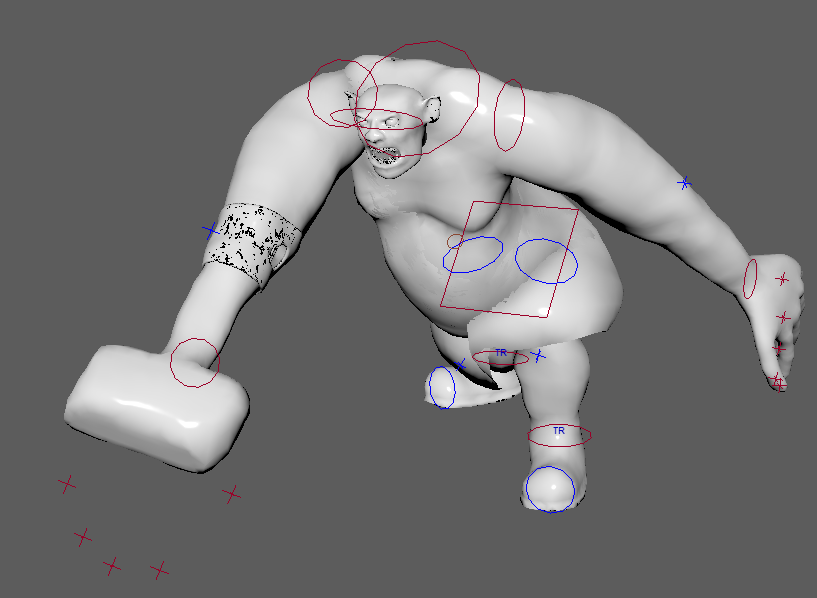 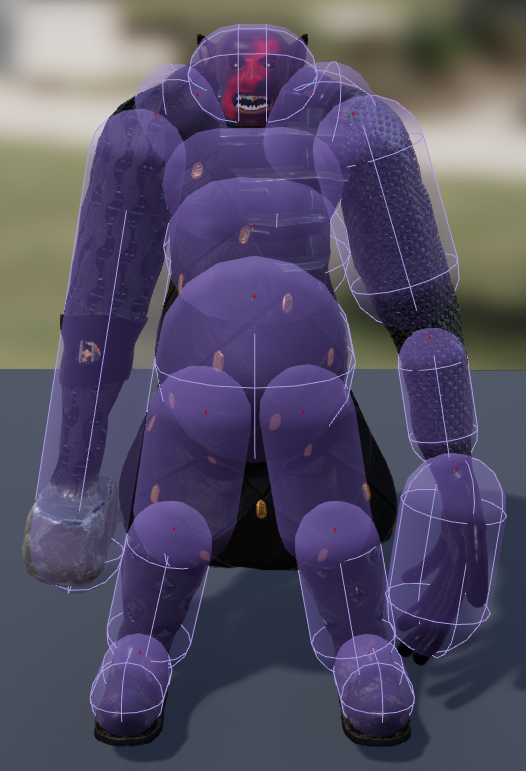 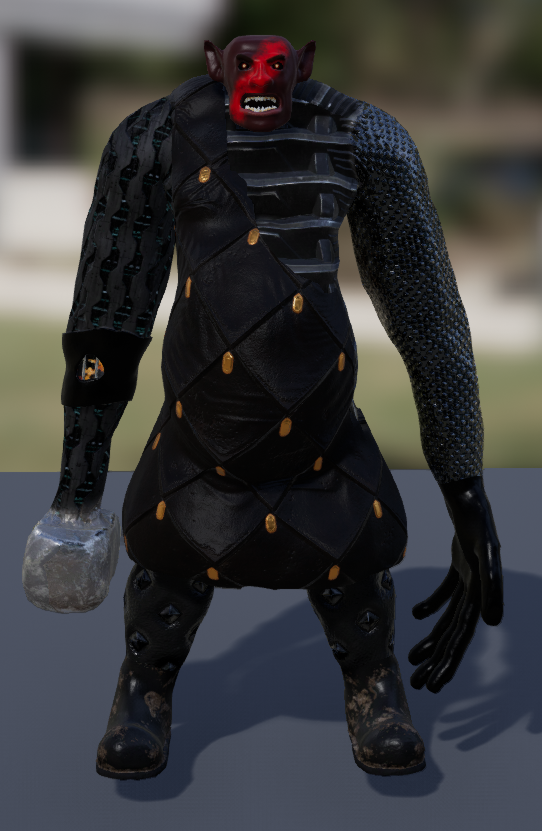 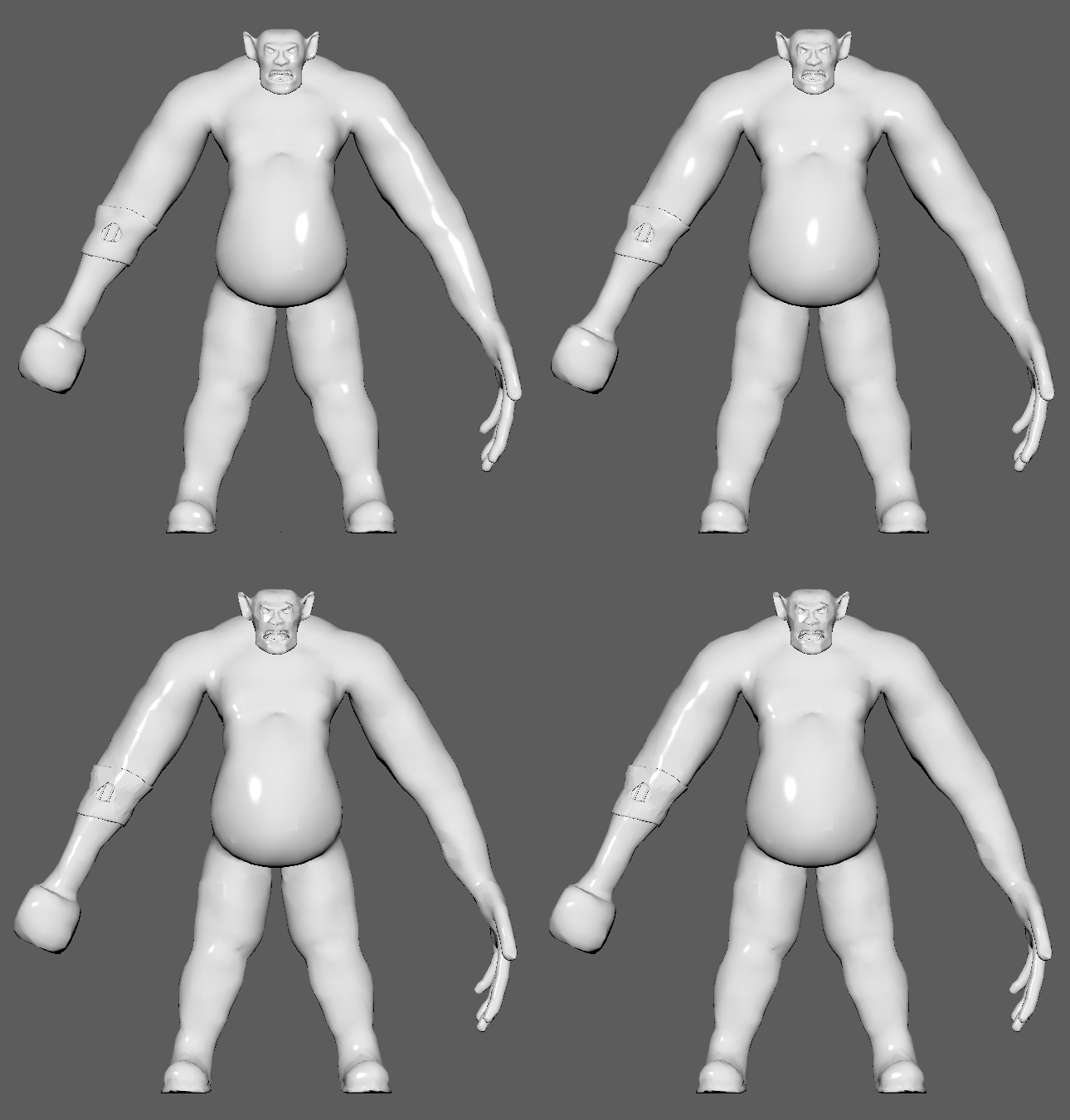 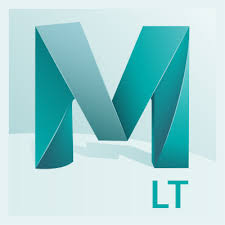 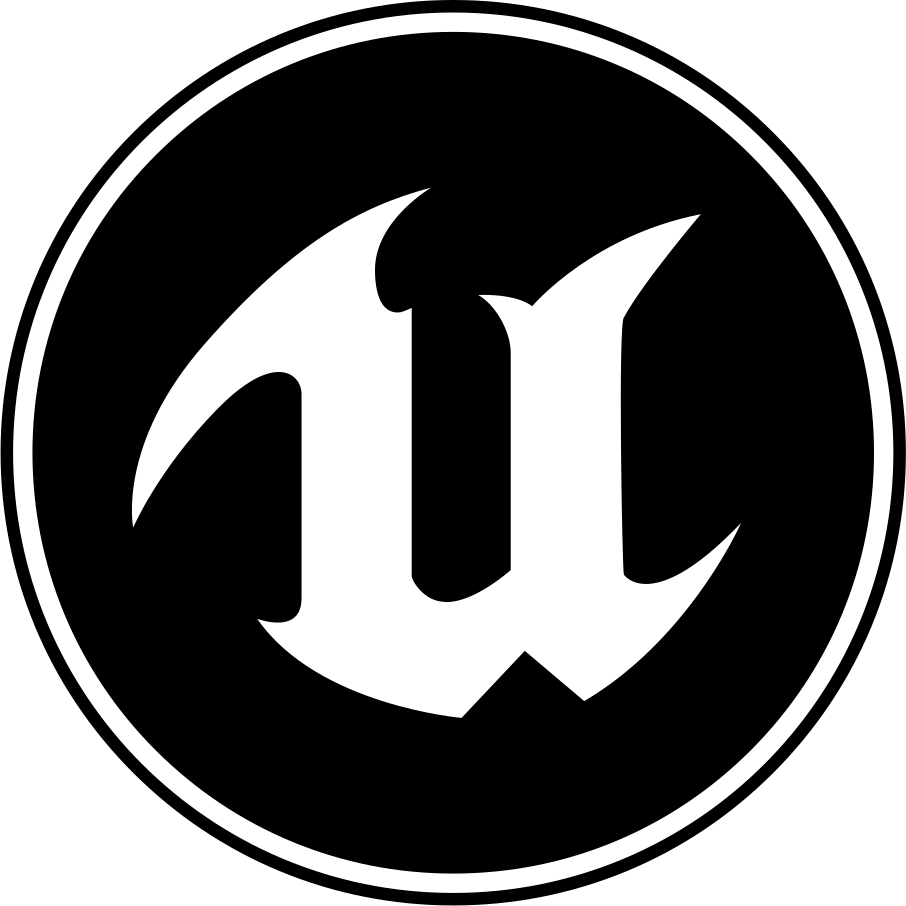 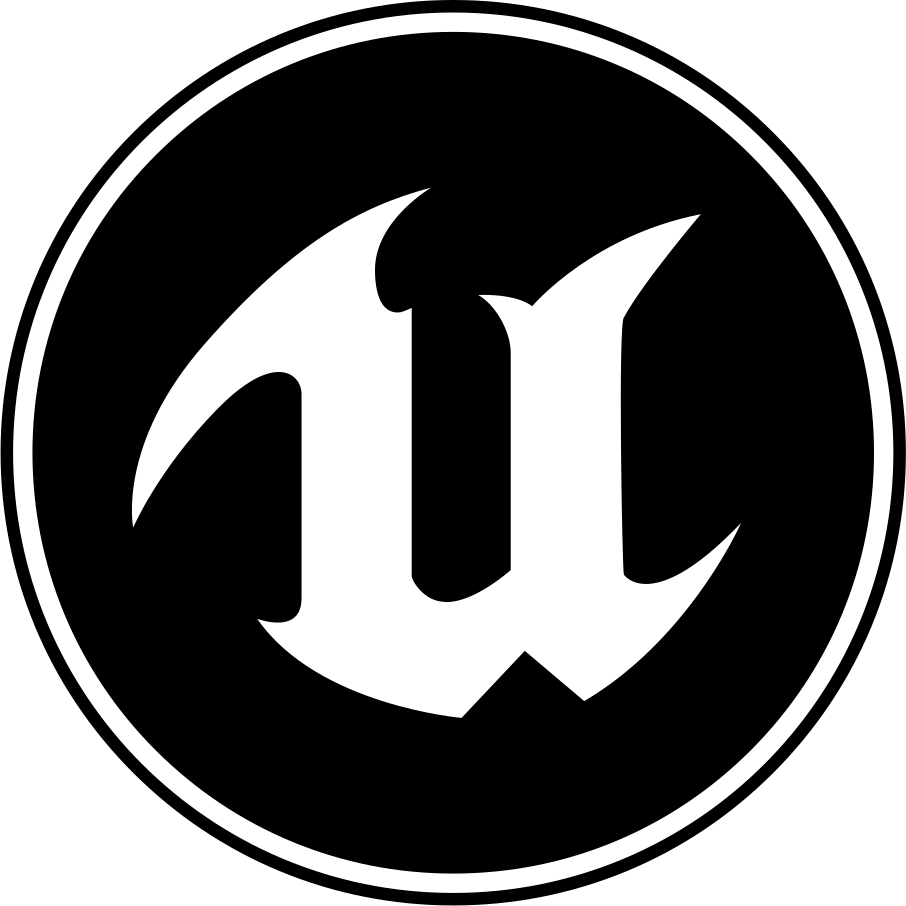 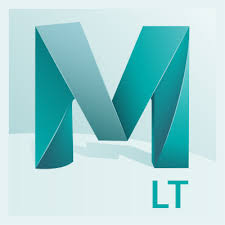 Source Control
Git
Completely free
Might be more familiar
Use LFS for all the binary files, e.g. uasset

Perforce
Free for up to 5 users
It’s what most game studios use

Local vs. Remote Repository
Local is fast, safe and free
Put the repo in a OneDrive folder
Use OneDrive (and/or G Suite) for backups
Use Gitea and commit/push locally
Use remote when you’re in a team
OneDrive Backup
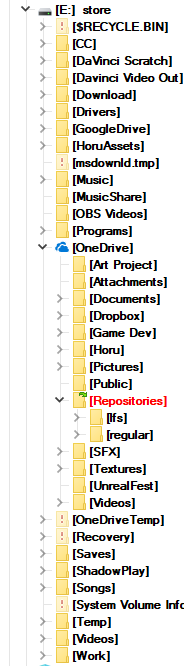 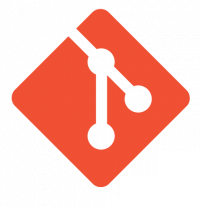 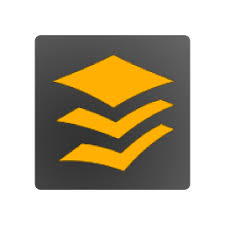 Online Presence
Set up a Linux server
Make a WordPress site for your game
It’s quick & easy
Get used to having a website early on
Self-host WordPress on your server – it’s free!
If in a team, host the VCS on the server
Try Aruba Cloud (EU) or Digital Ocean (US)
Aruba is dirt cheap, starting at €1/month
Challenges
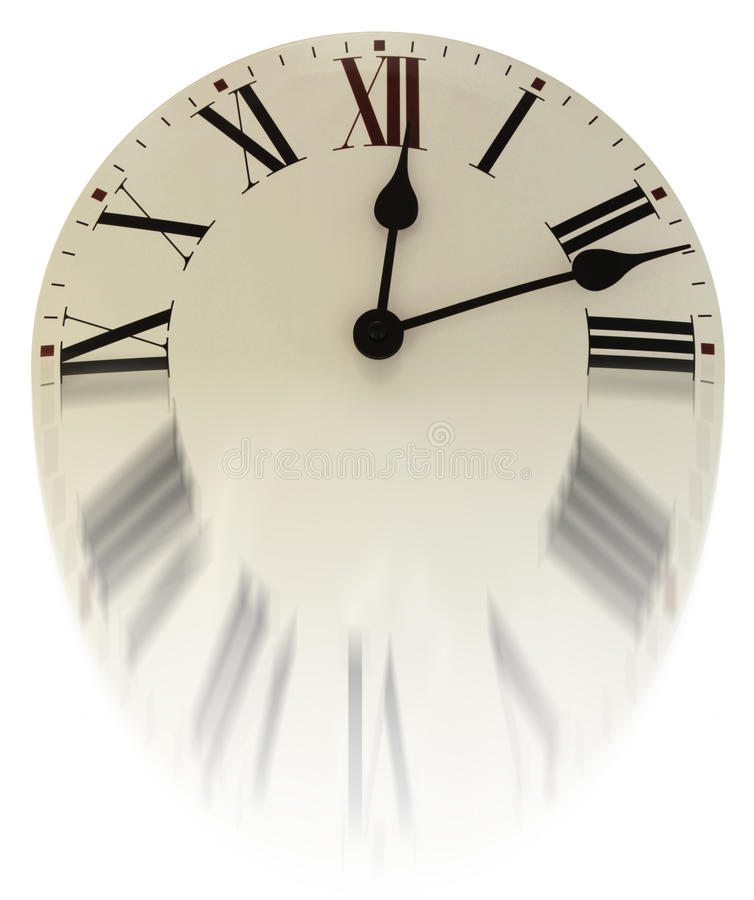 Software overload
Write down techniques to retain know-how
Group tasks by tool
Discipline
Plan weekly sprints
Keeping regular hours
I usually work from 9PM to 5AM
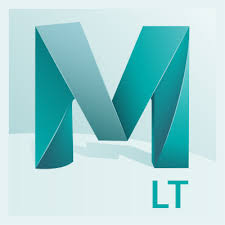 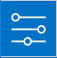 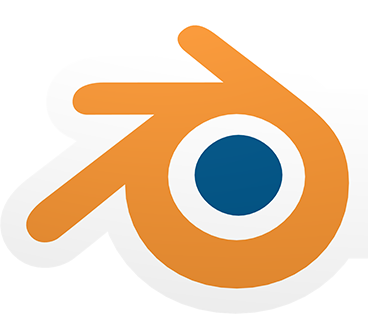 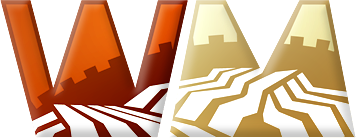 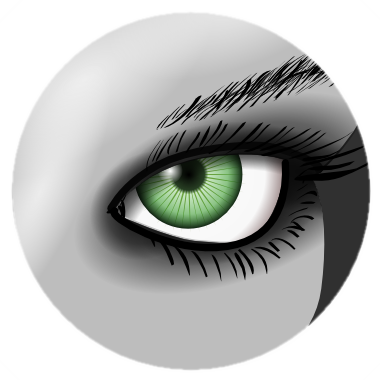 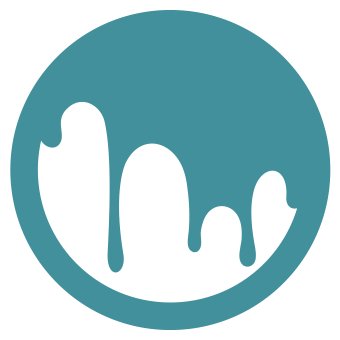 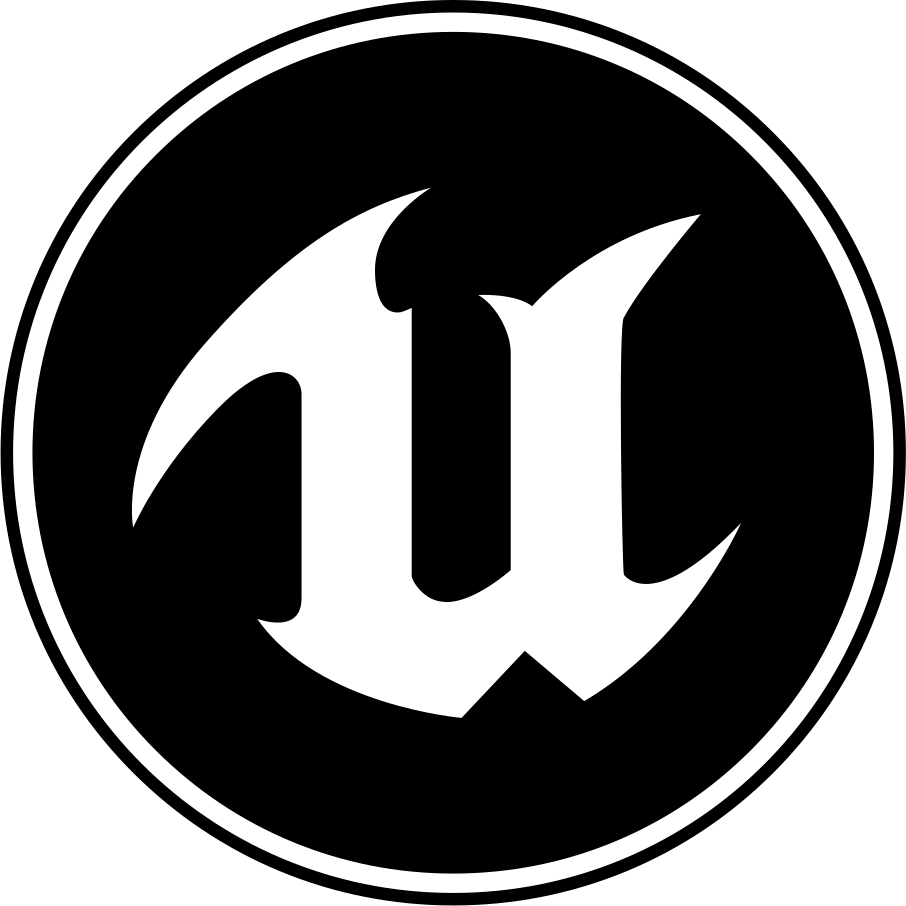 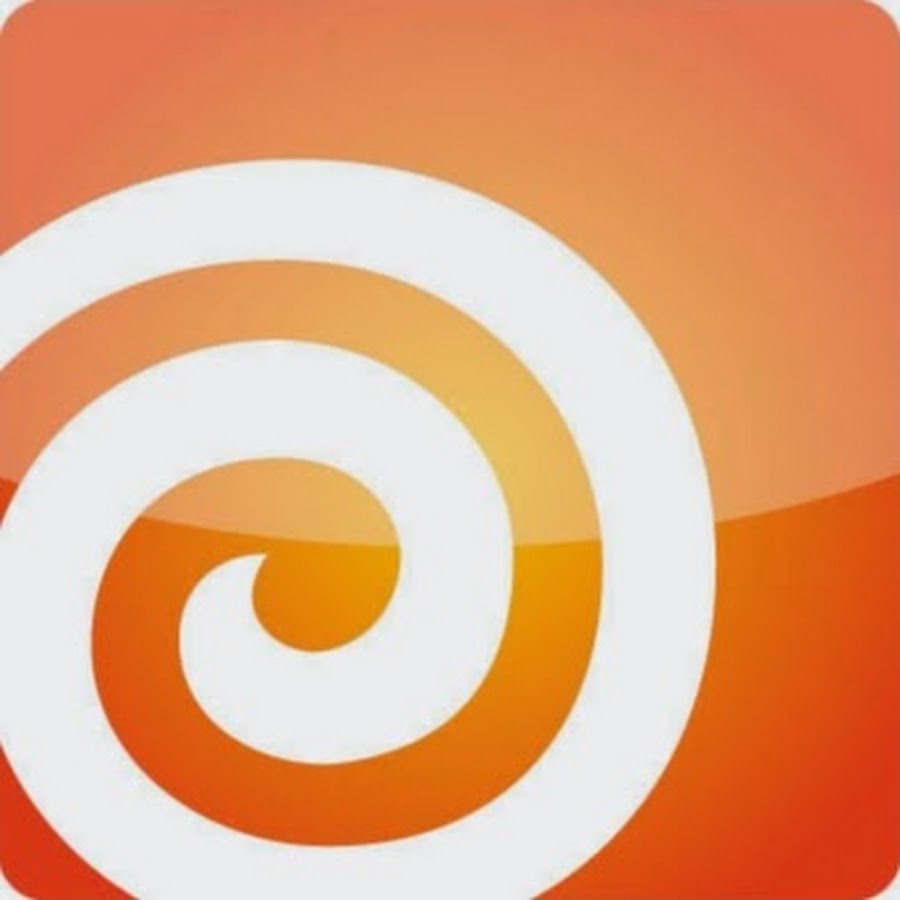 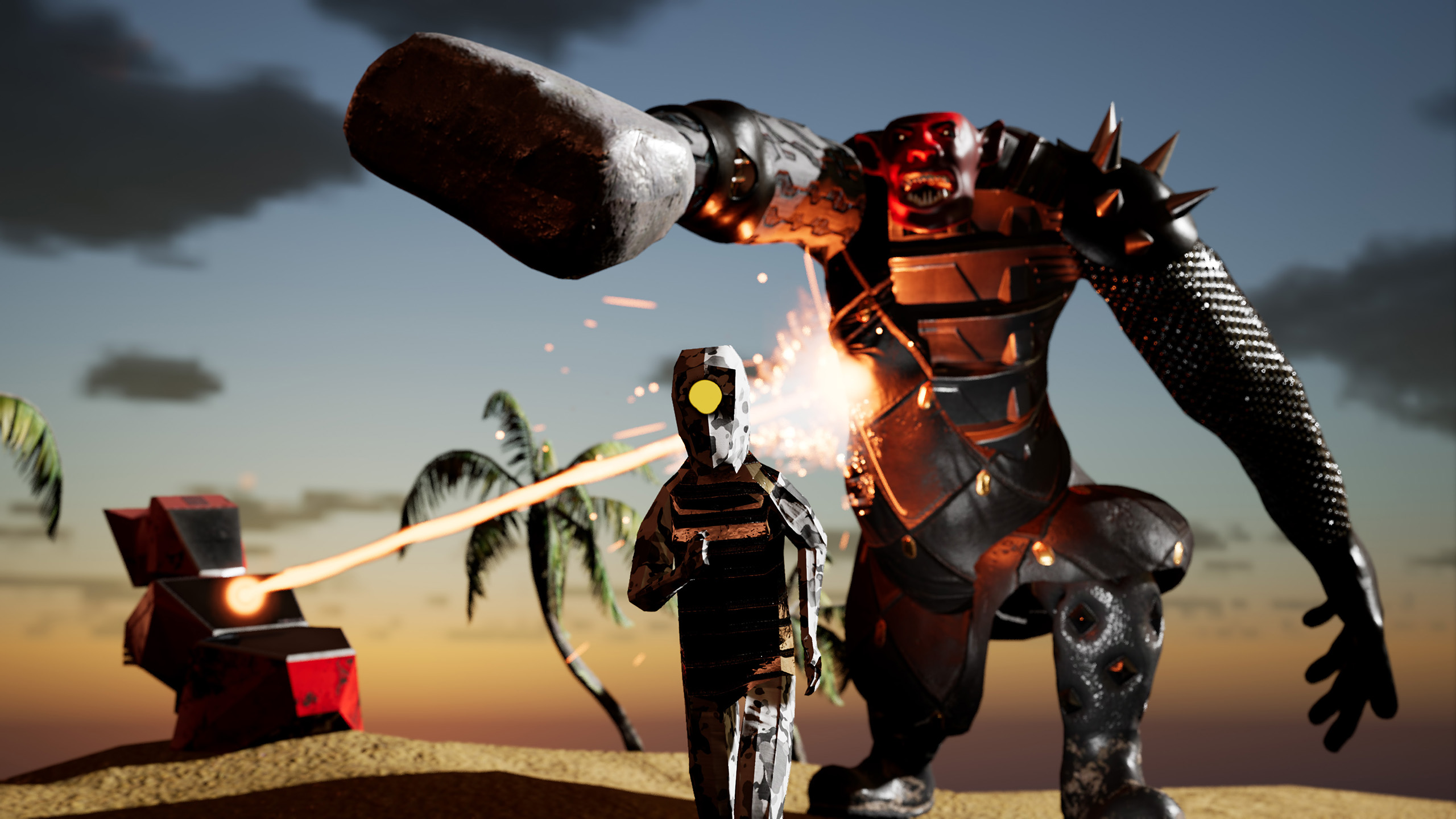 THE END
Questions?